Экологическое воспитание                2016
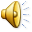 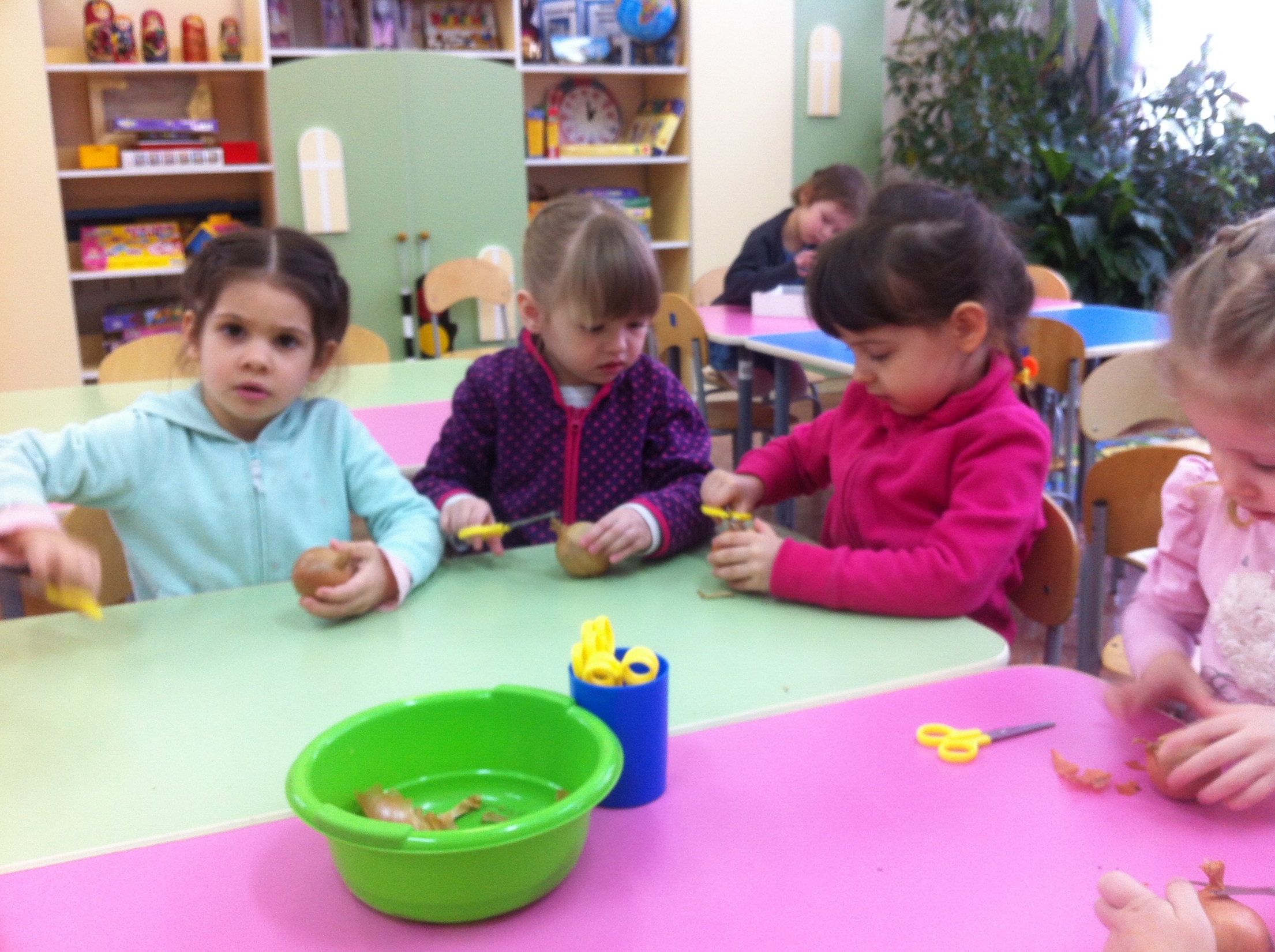 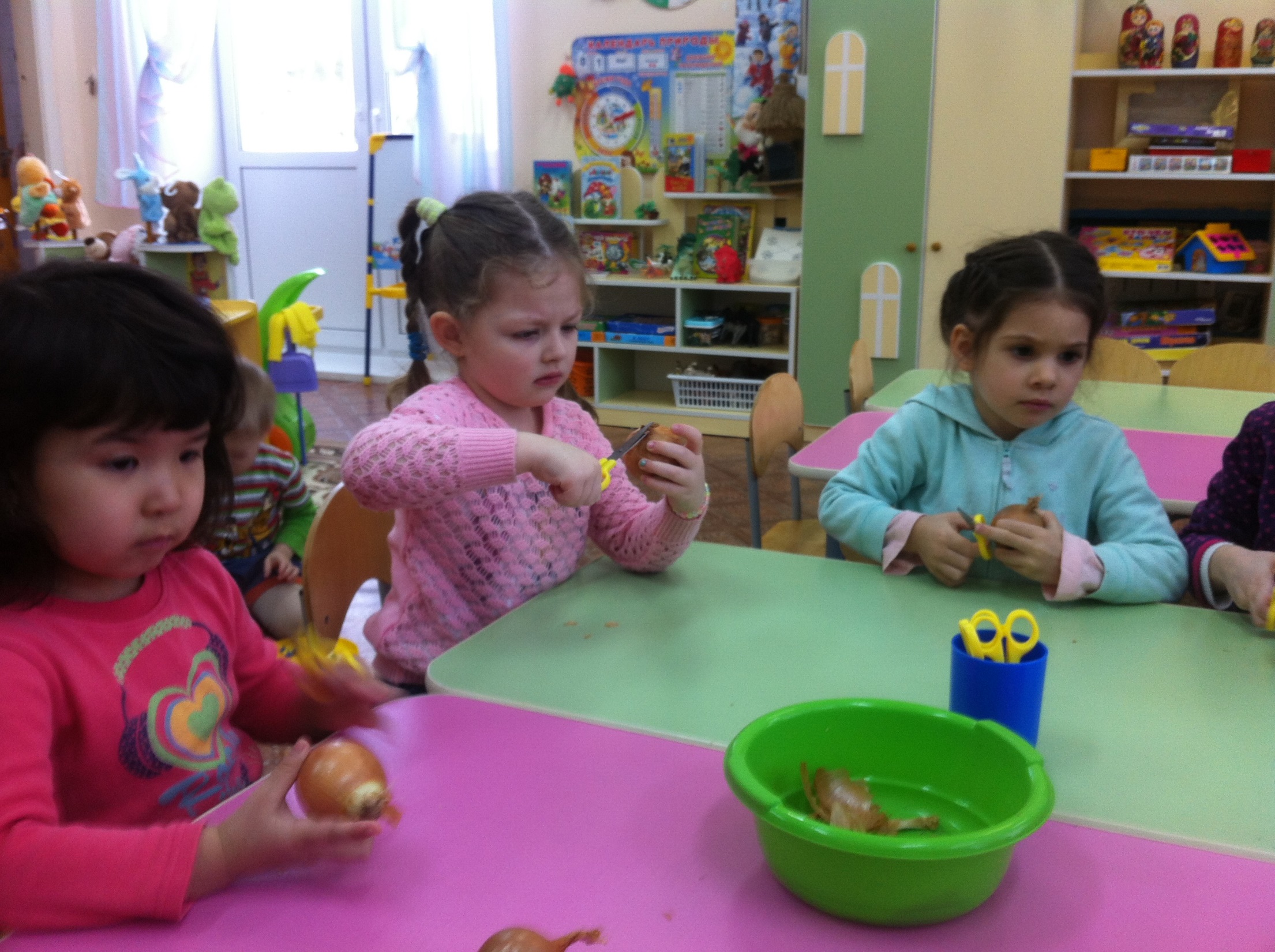 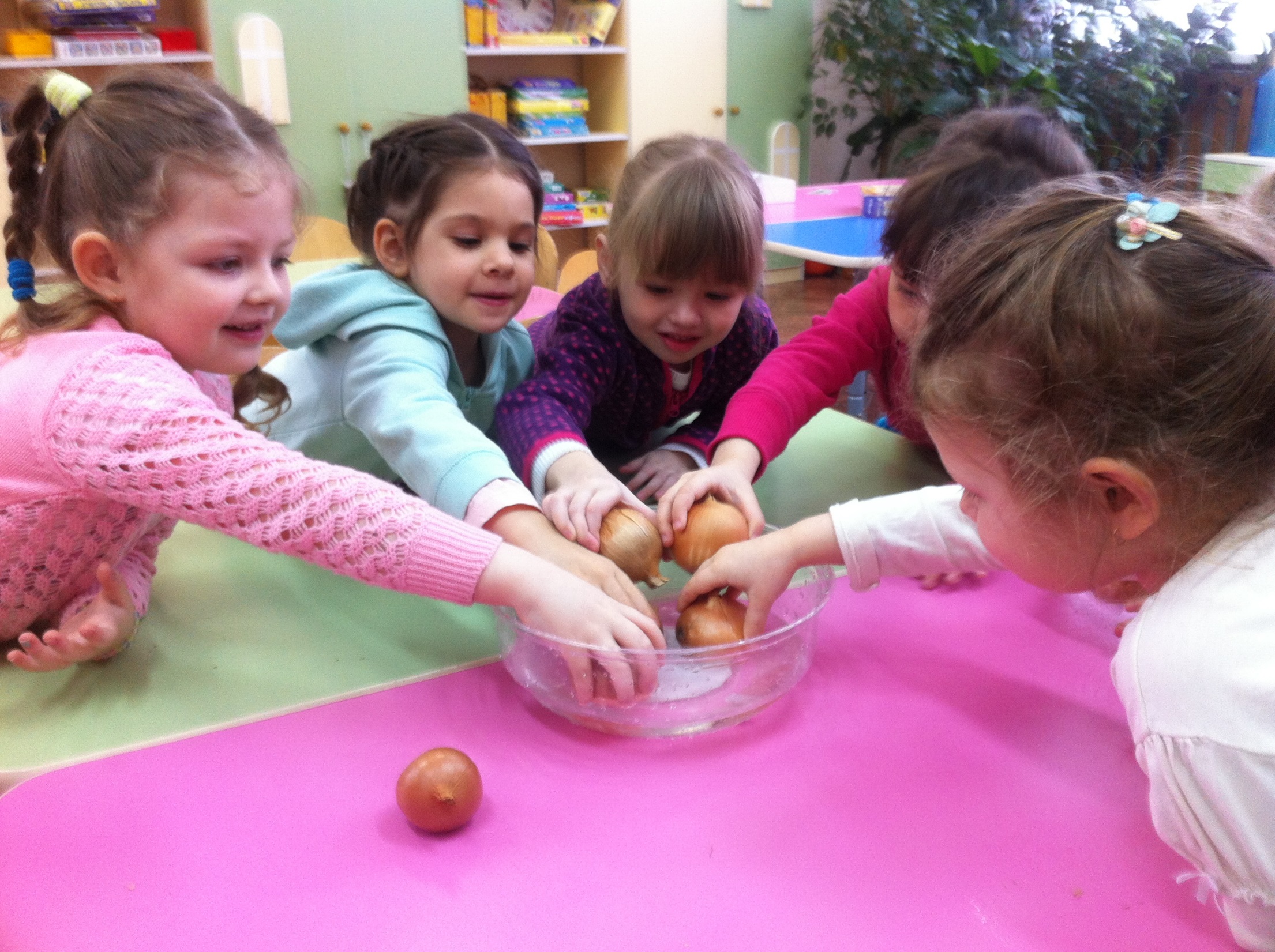 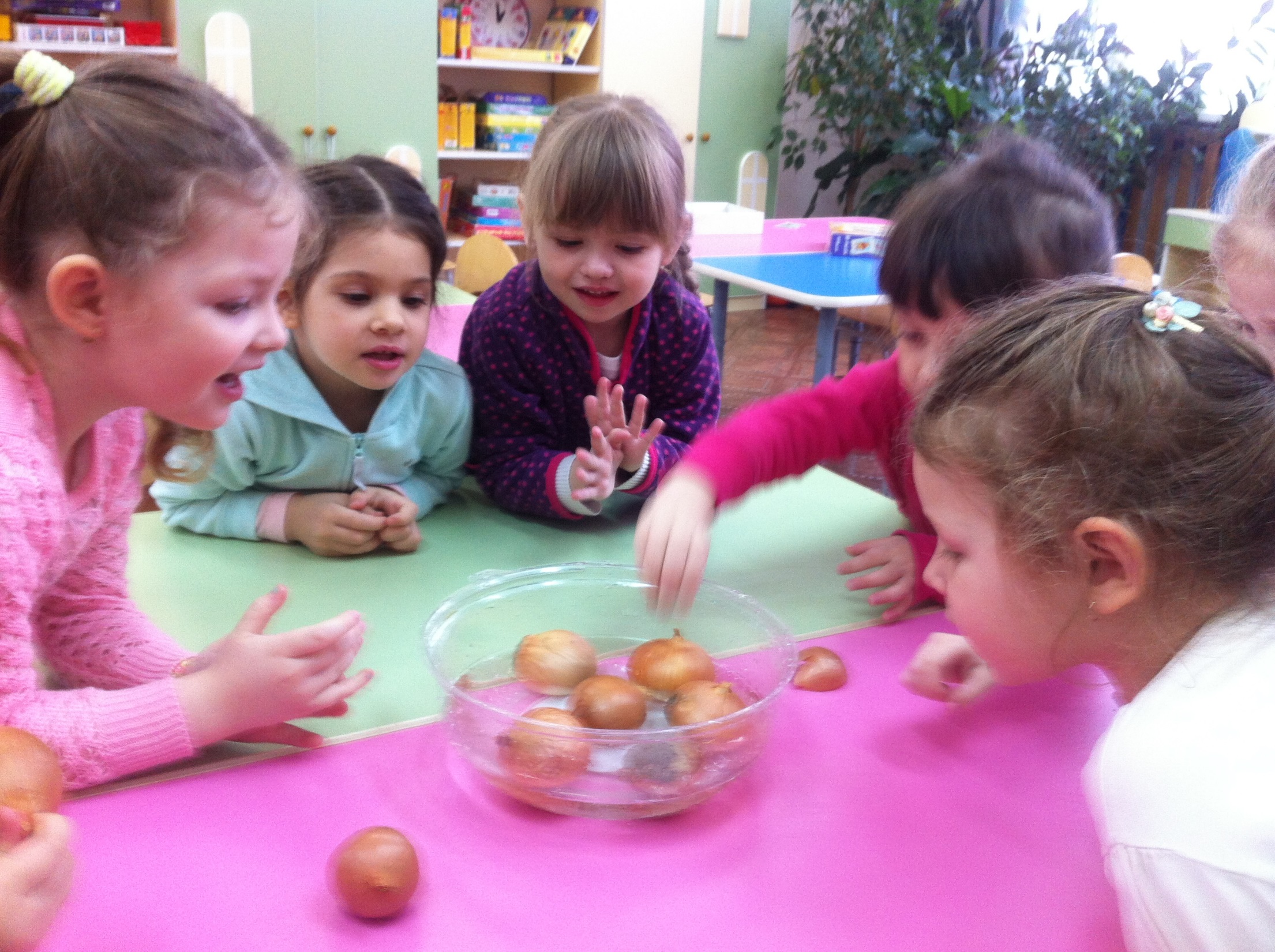 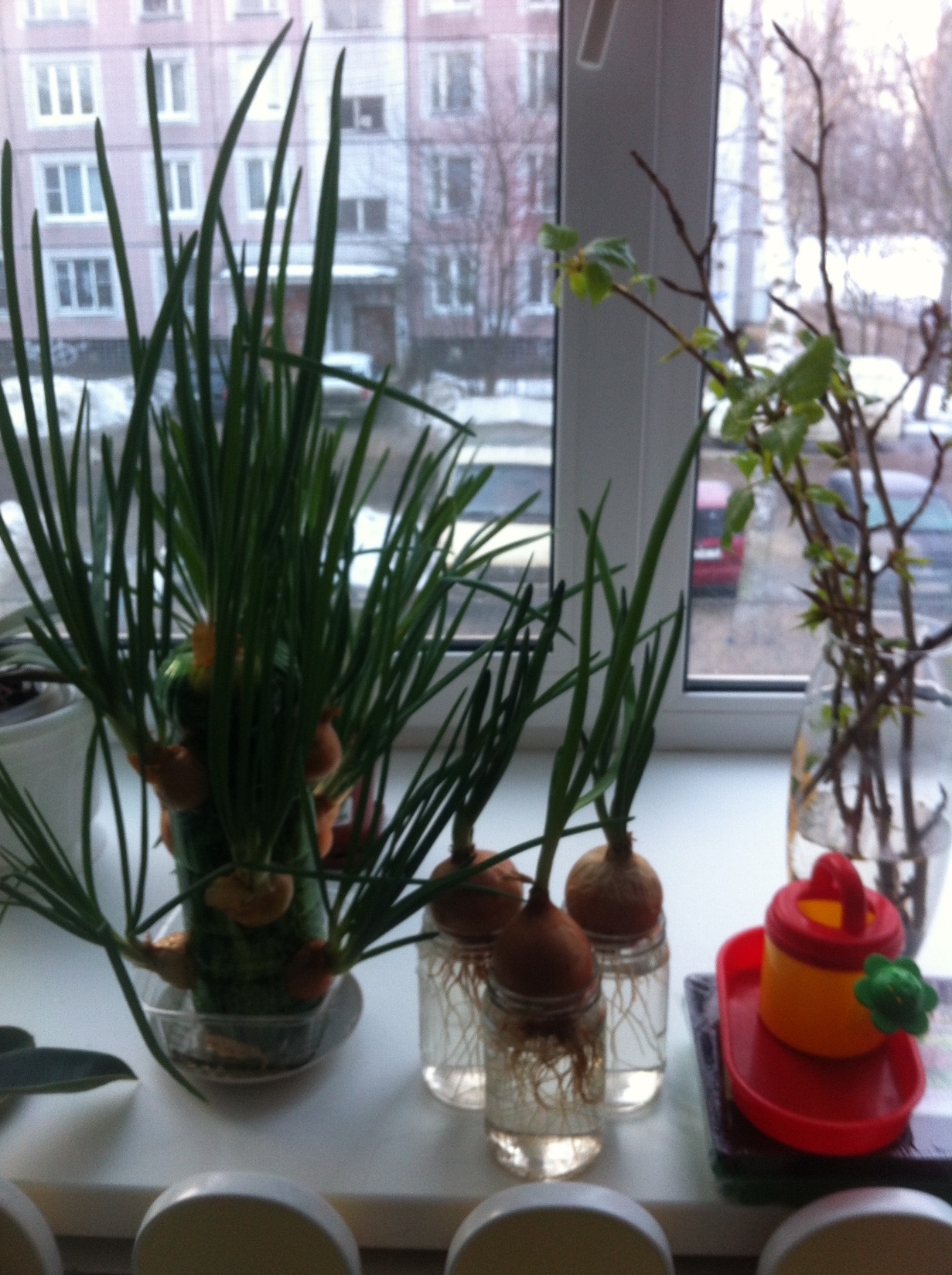 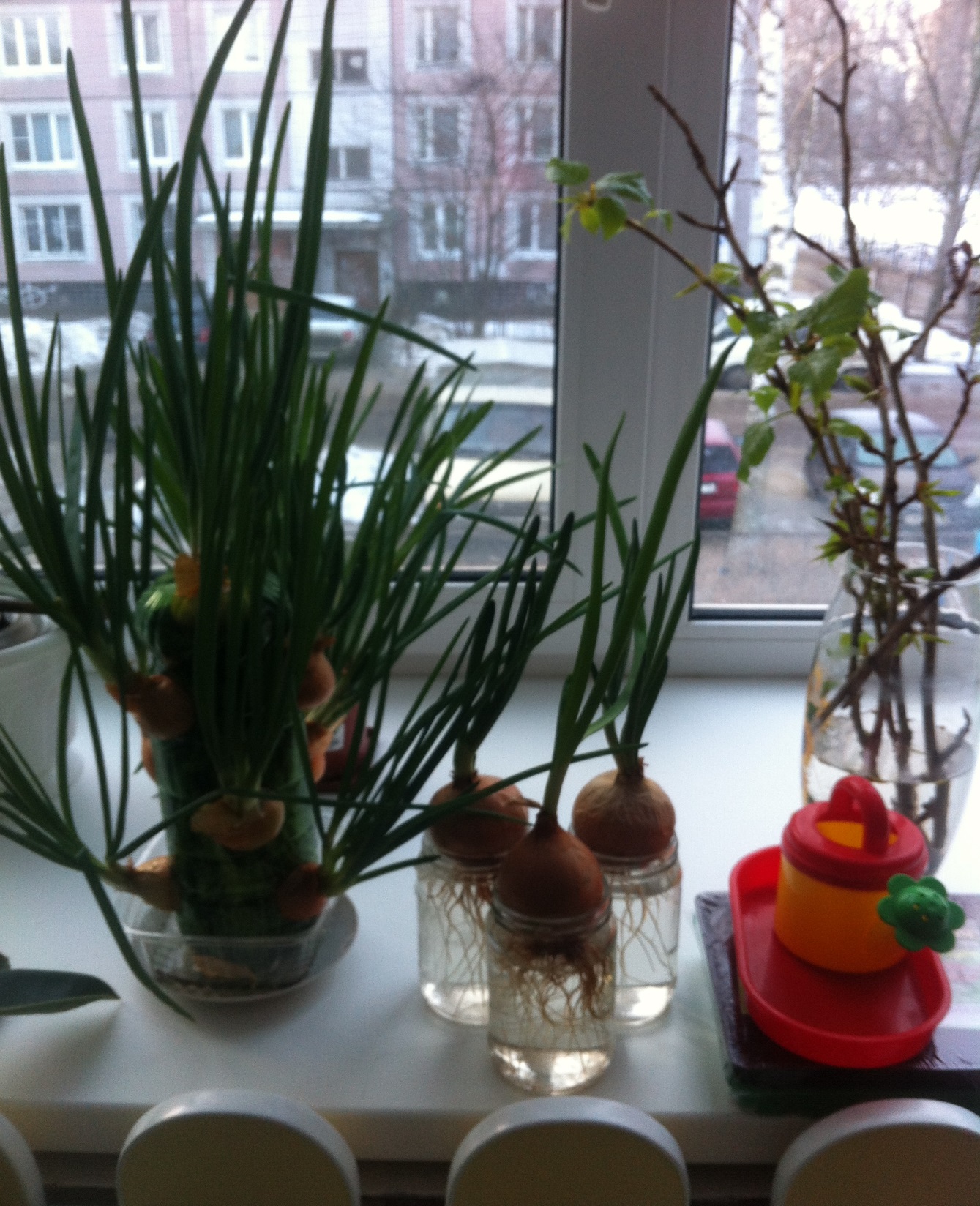 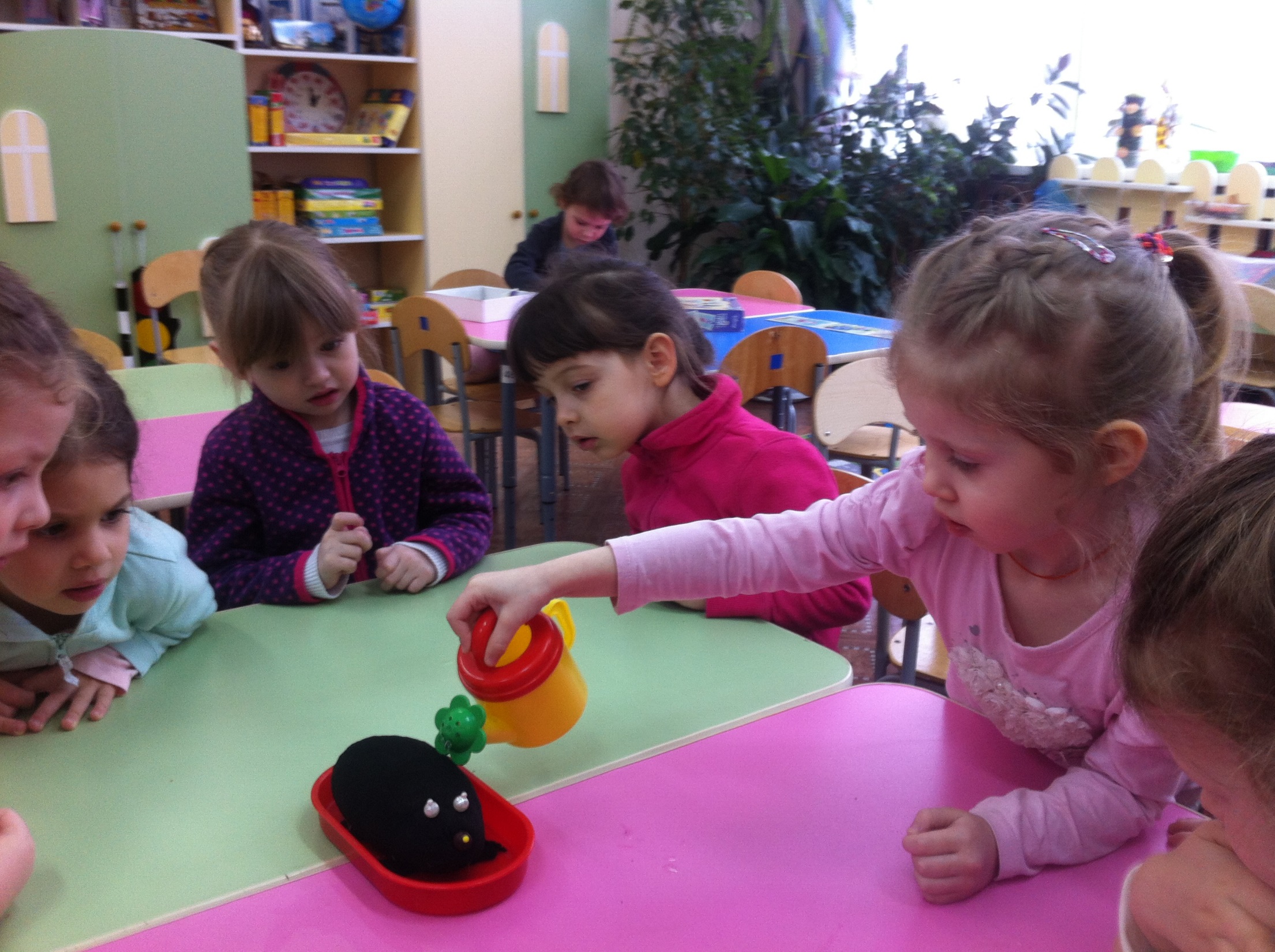 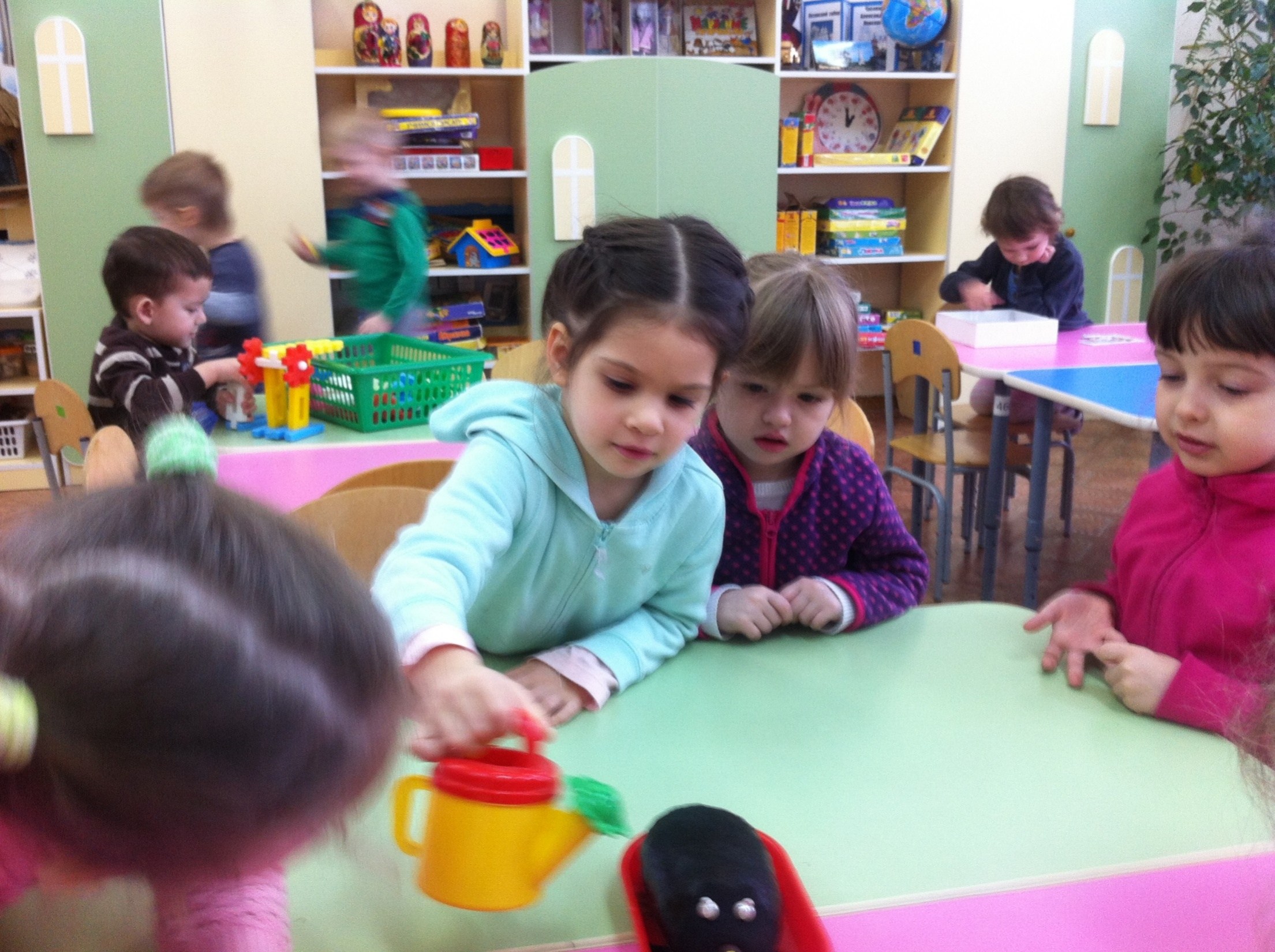 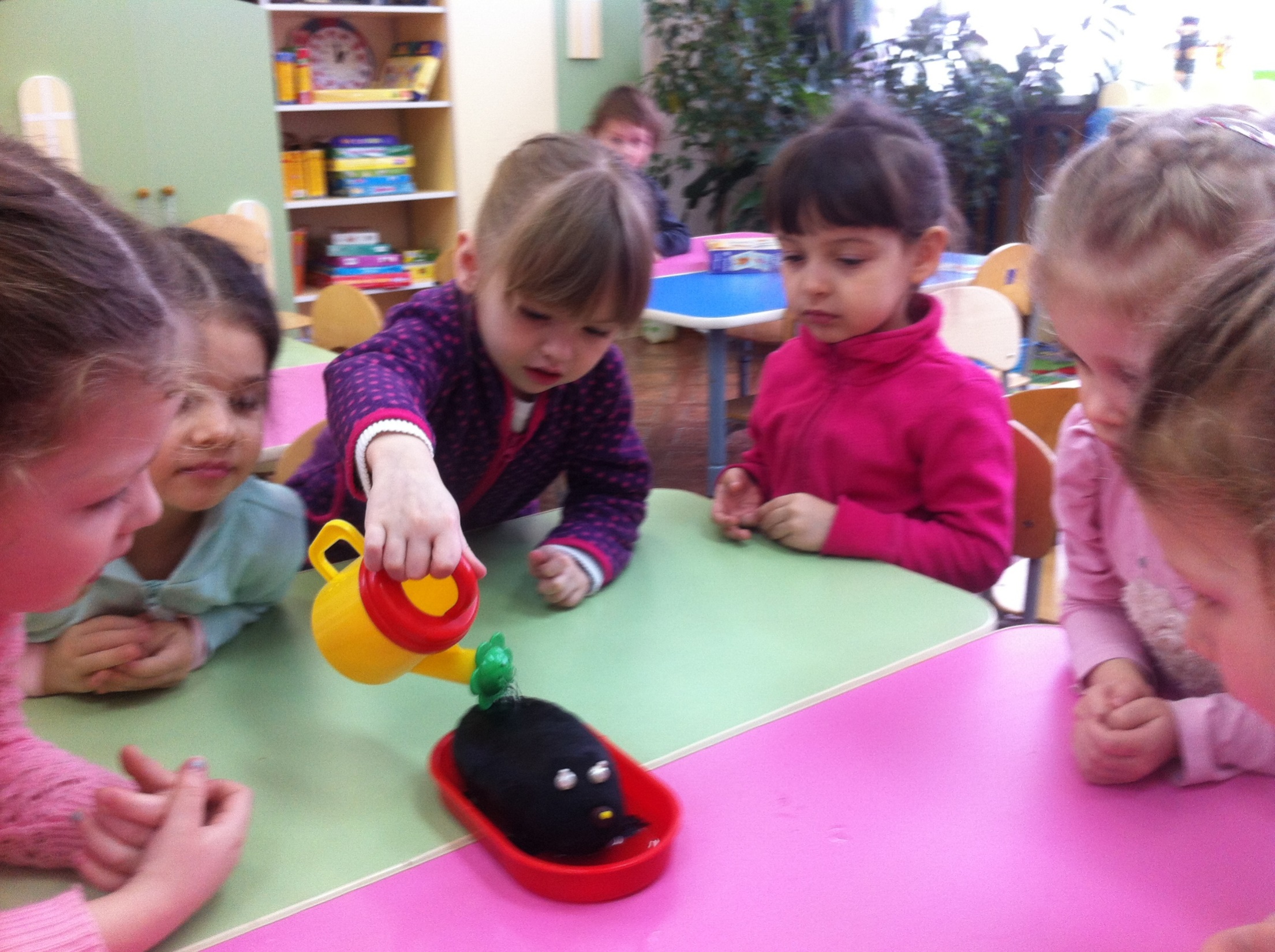 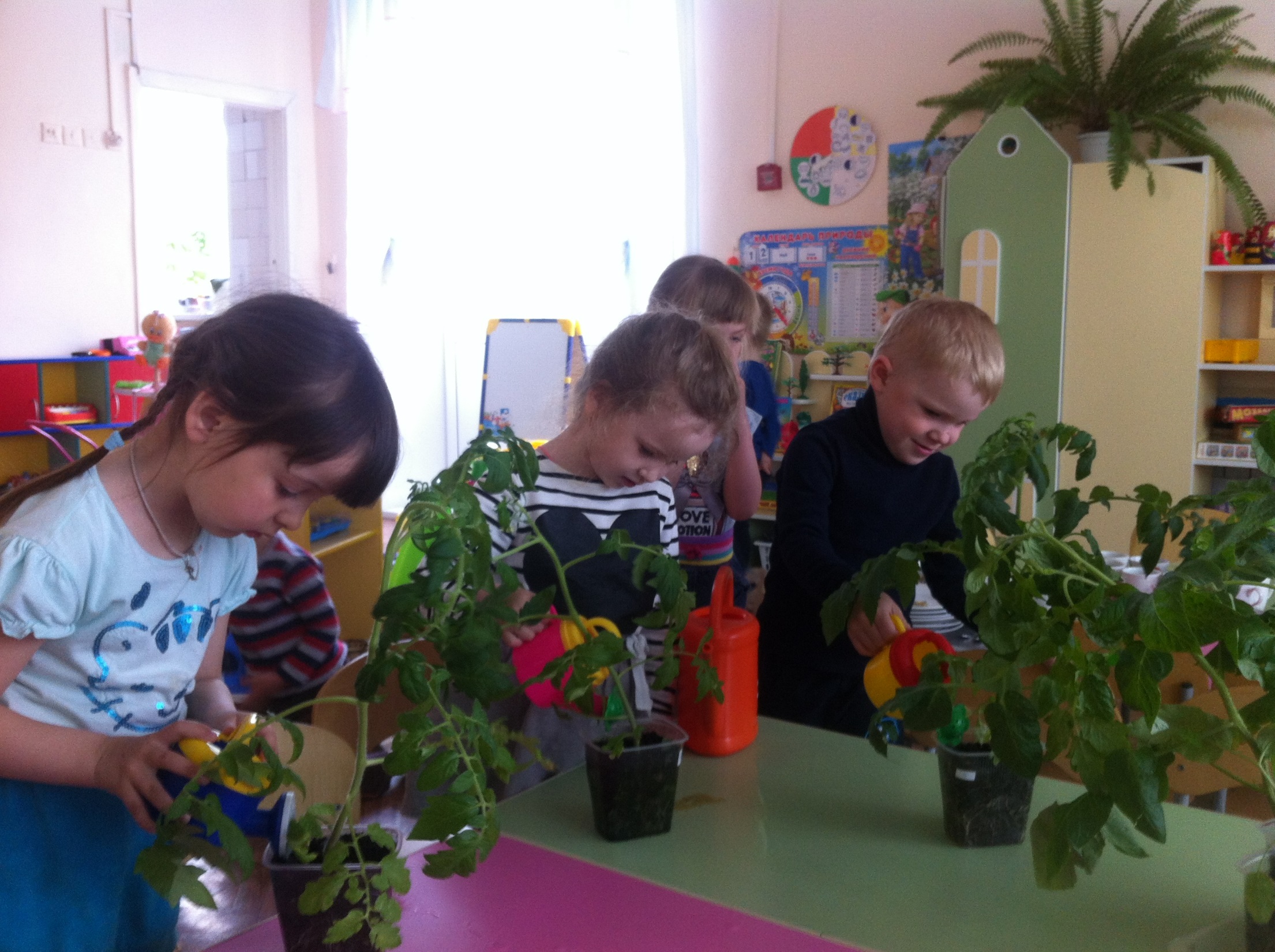 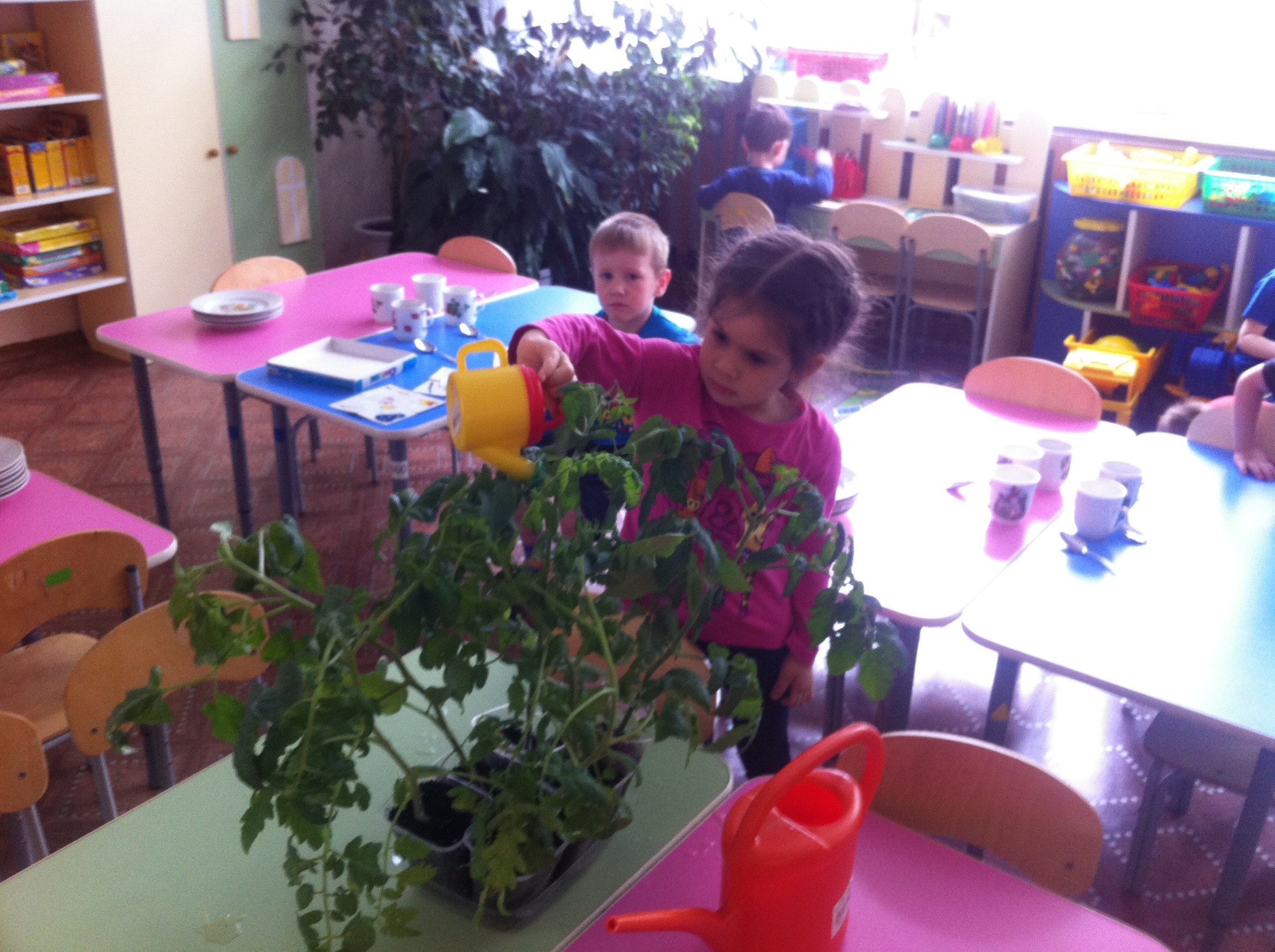 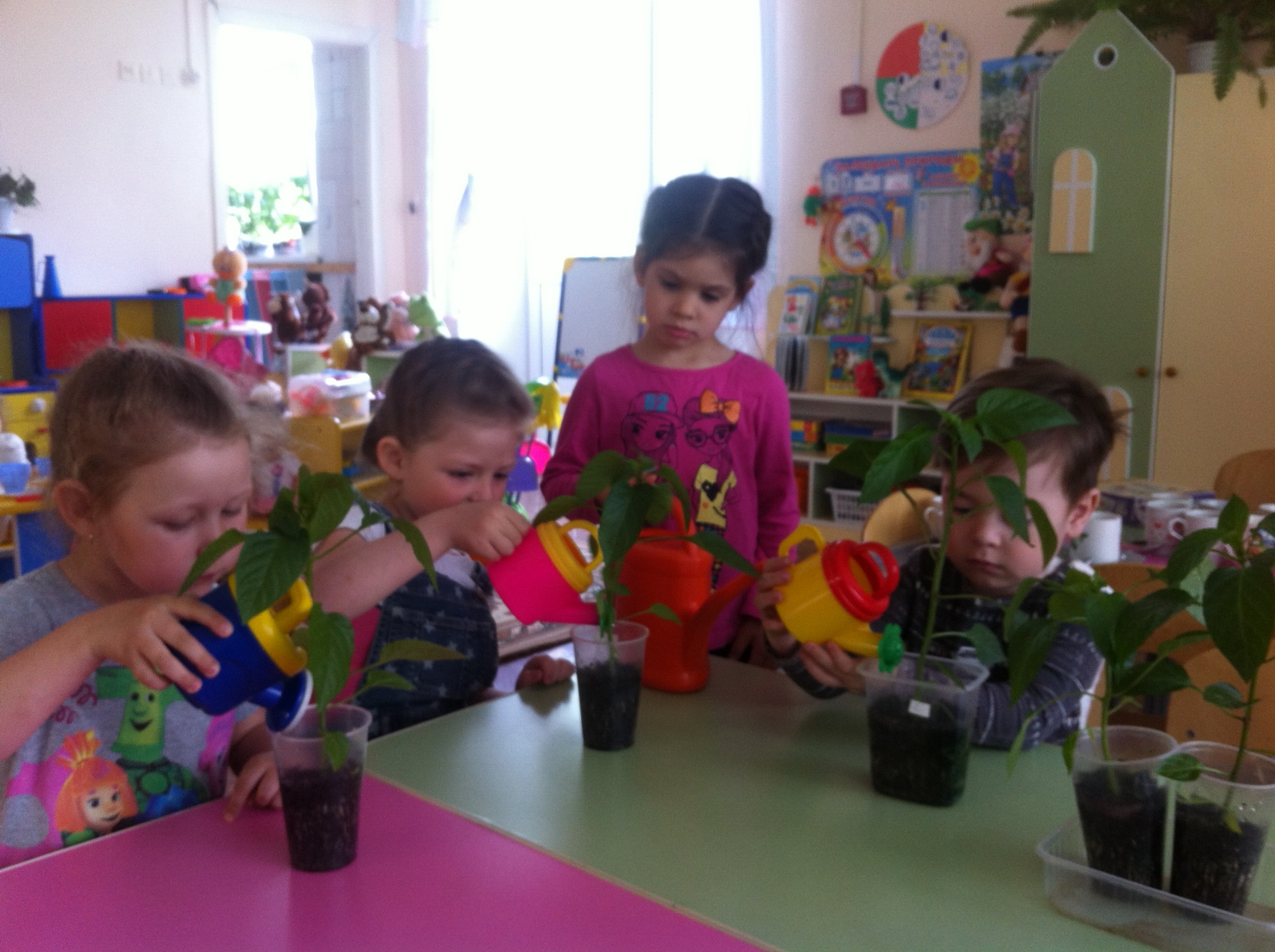 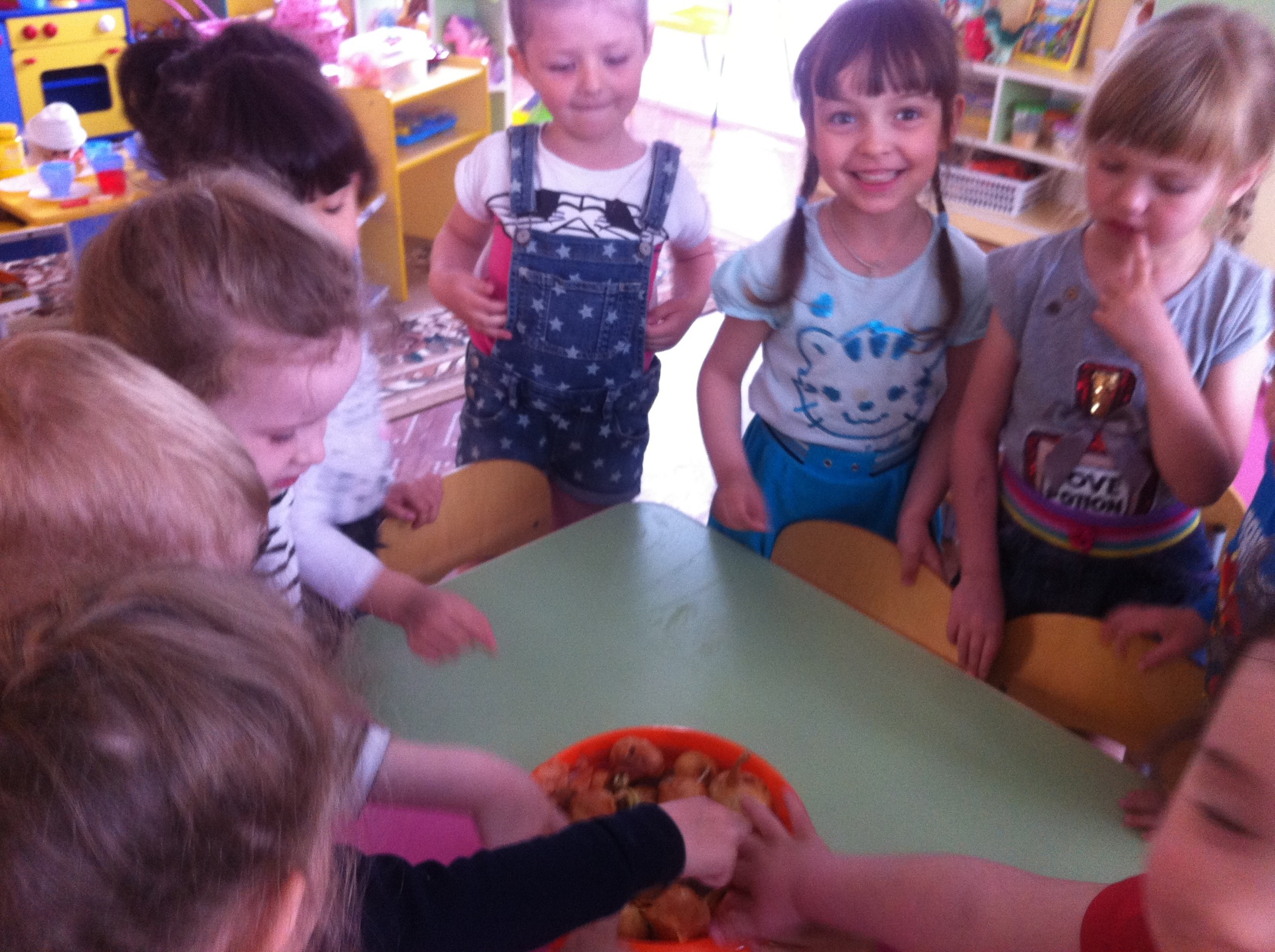 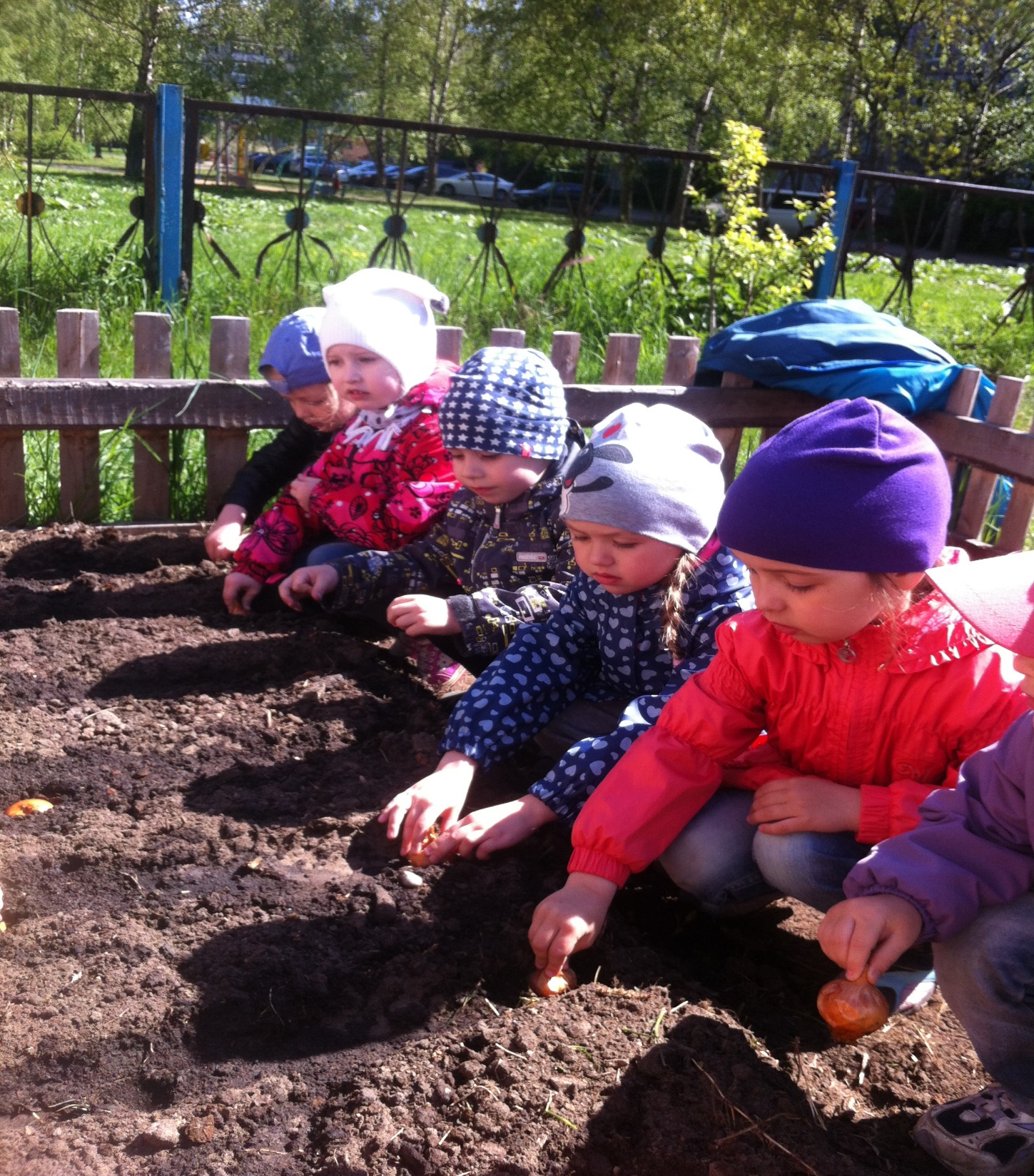 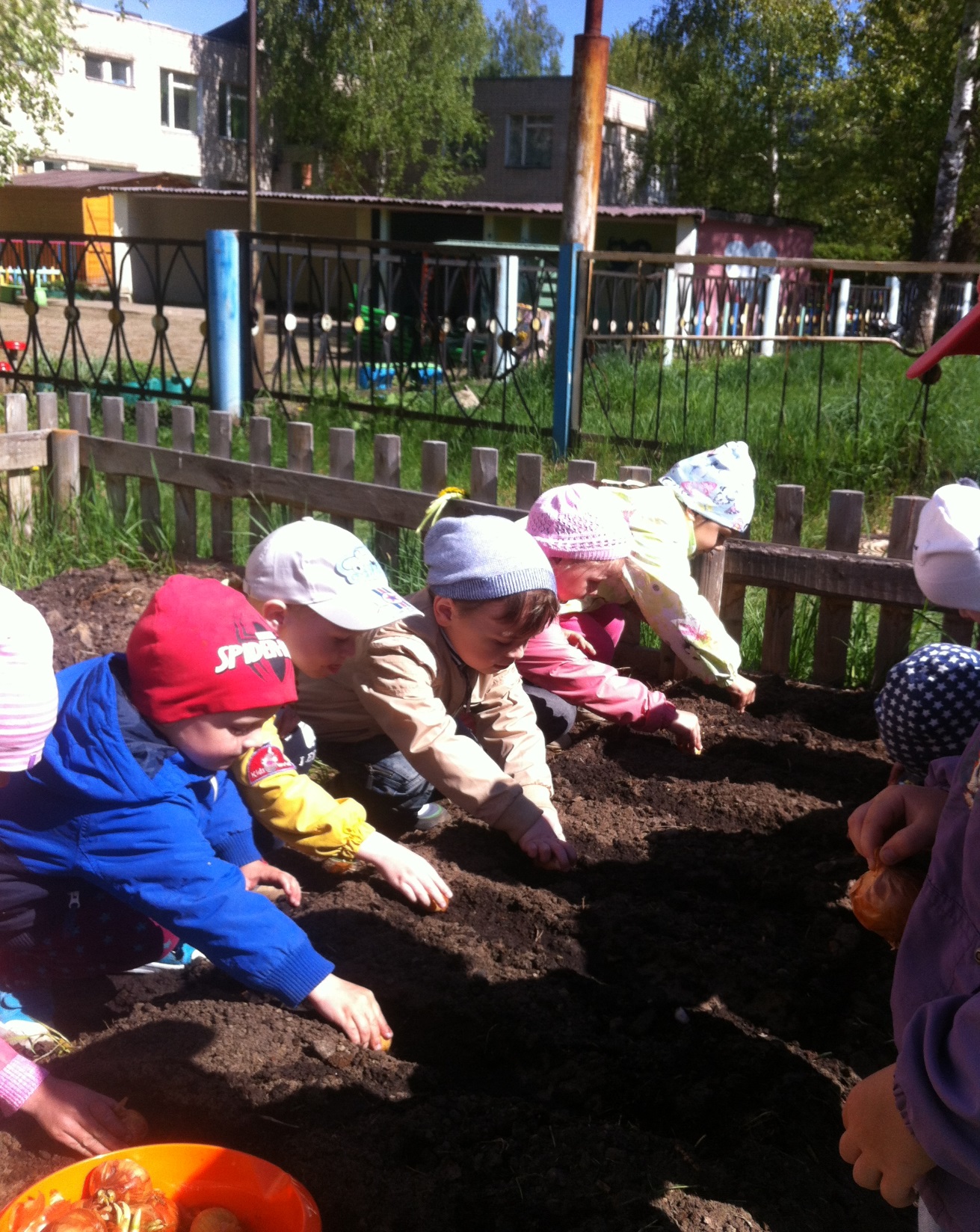 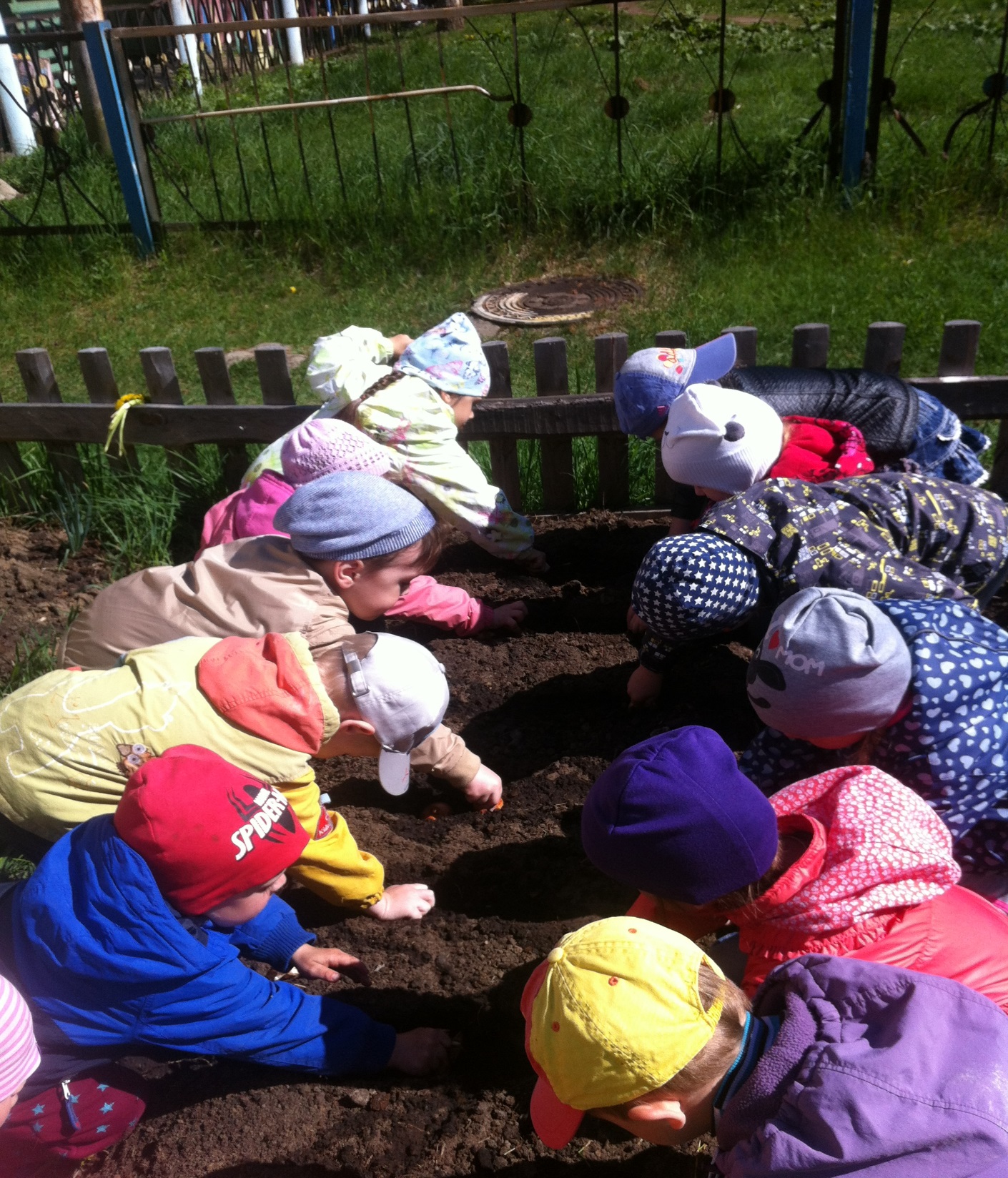 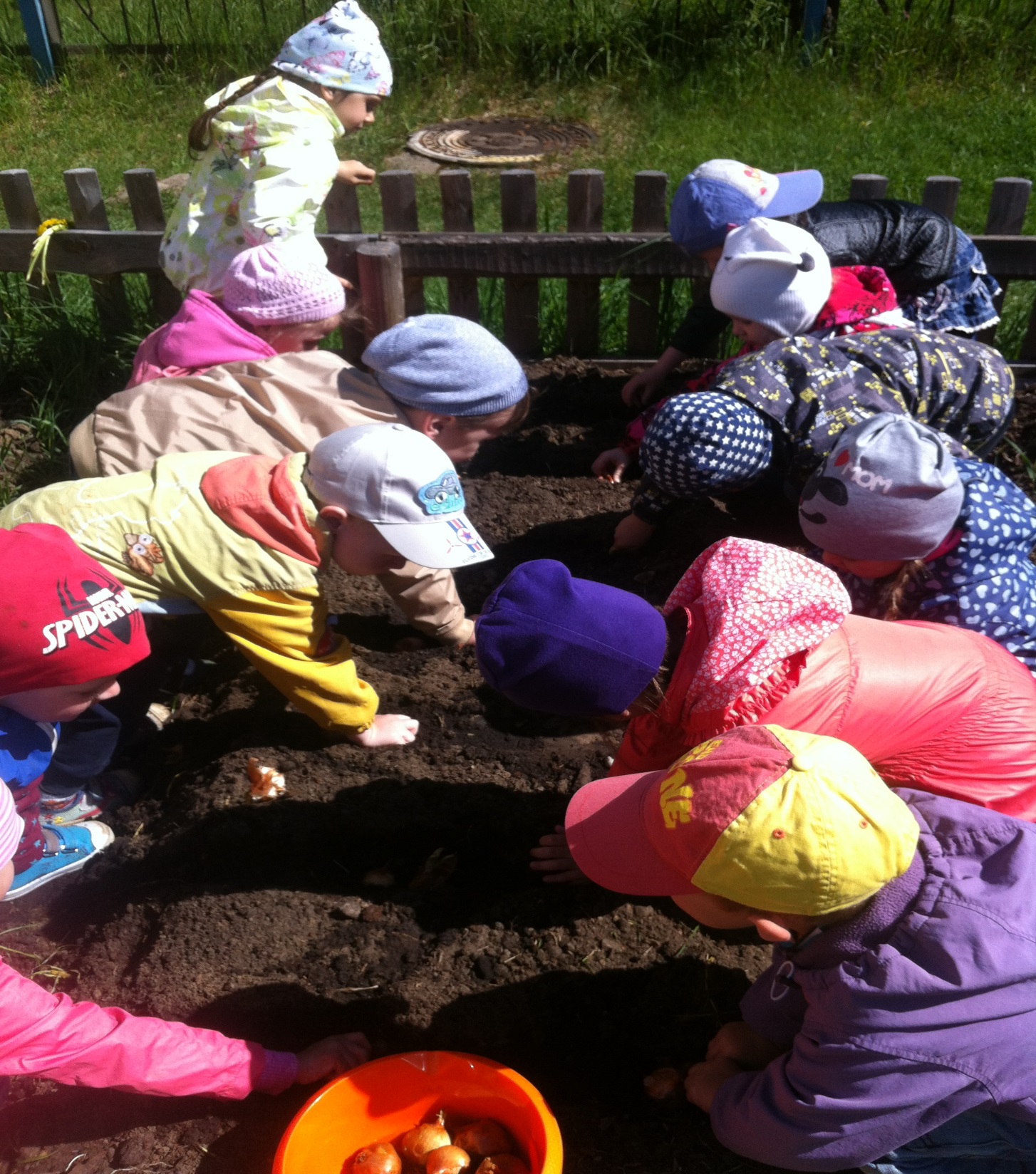 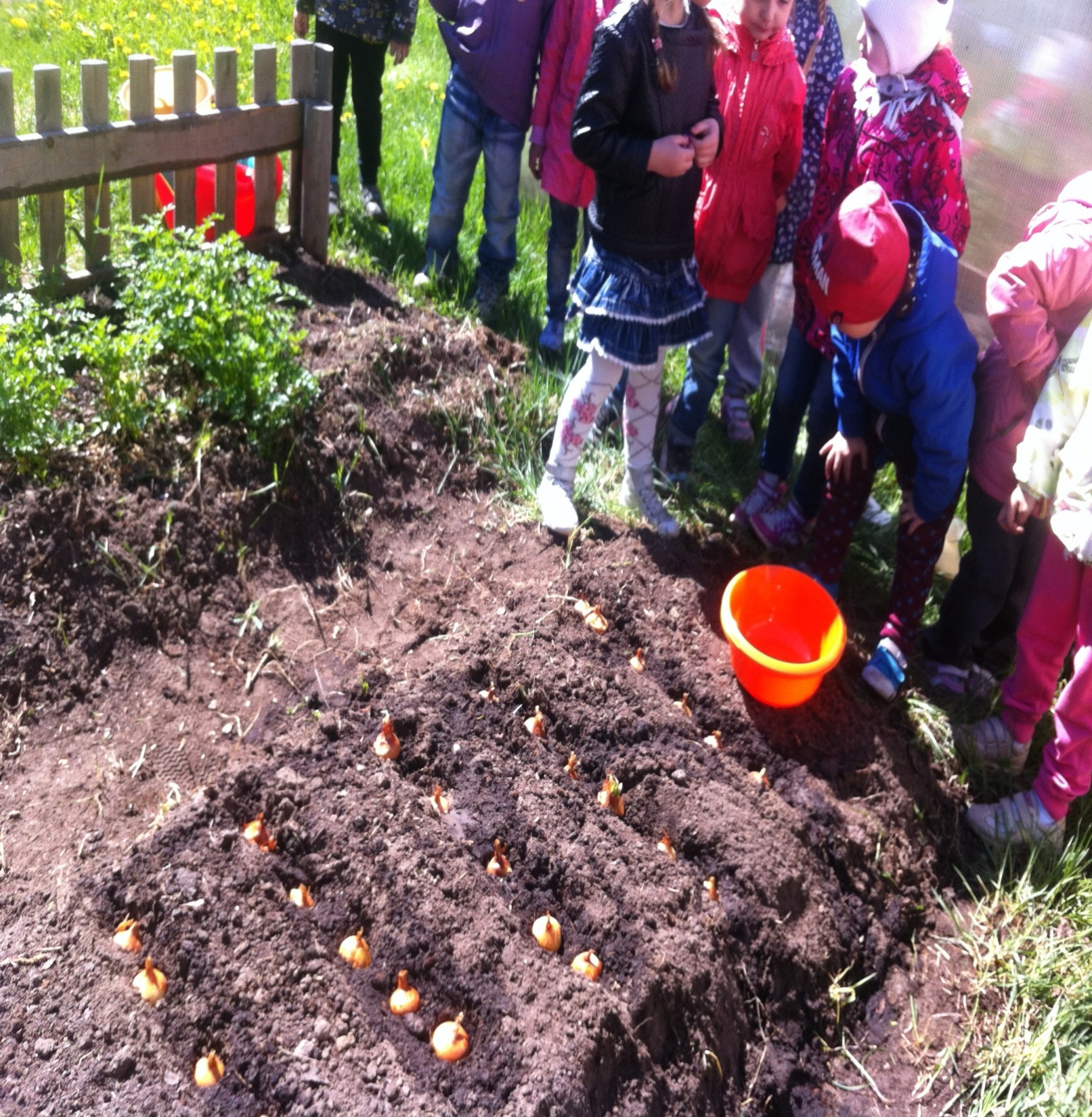 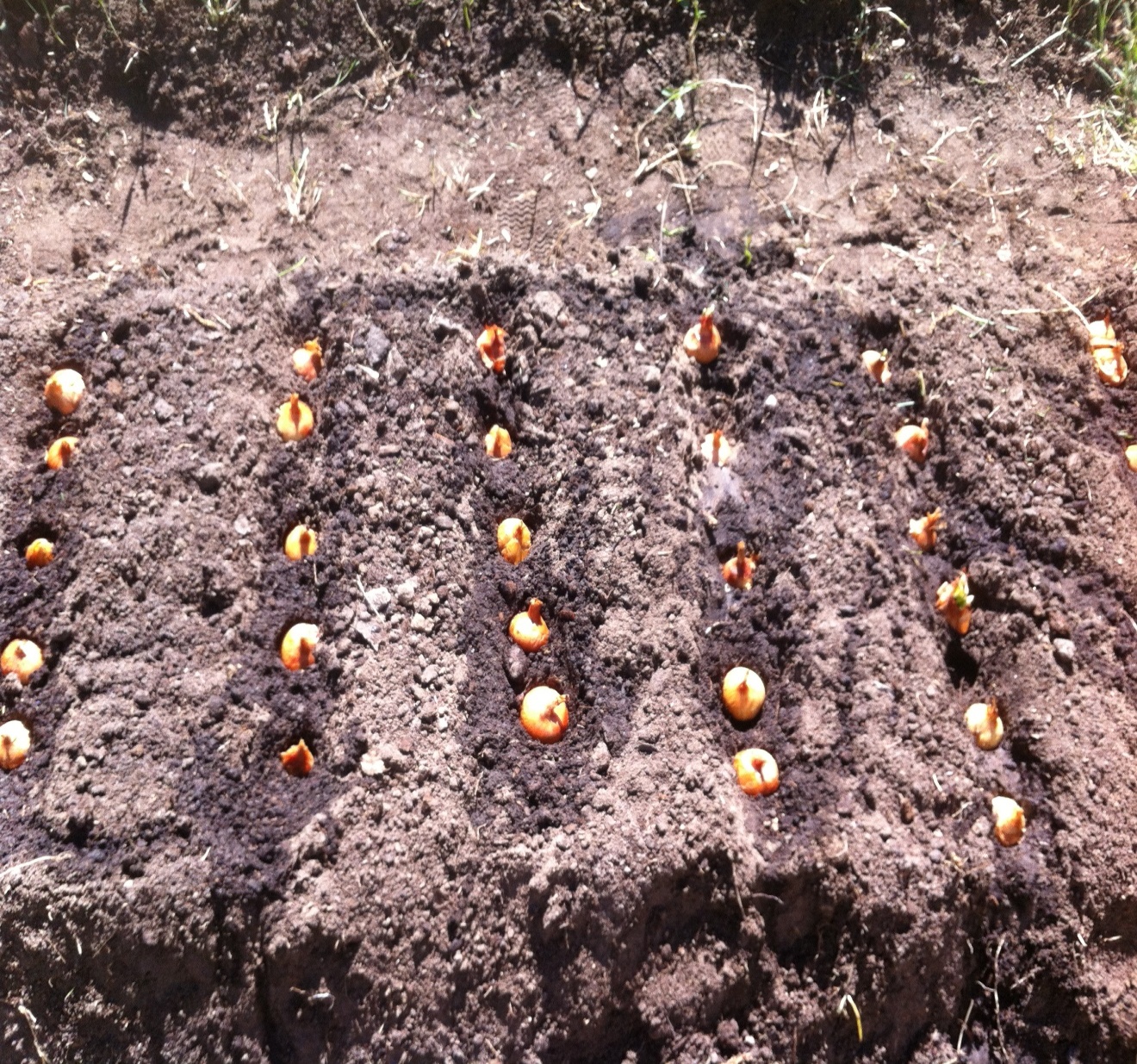 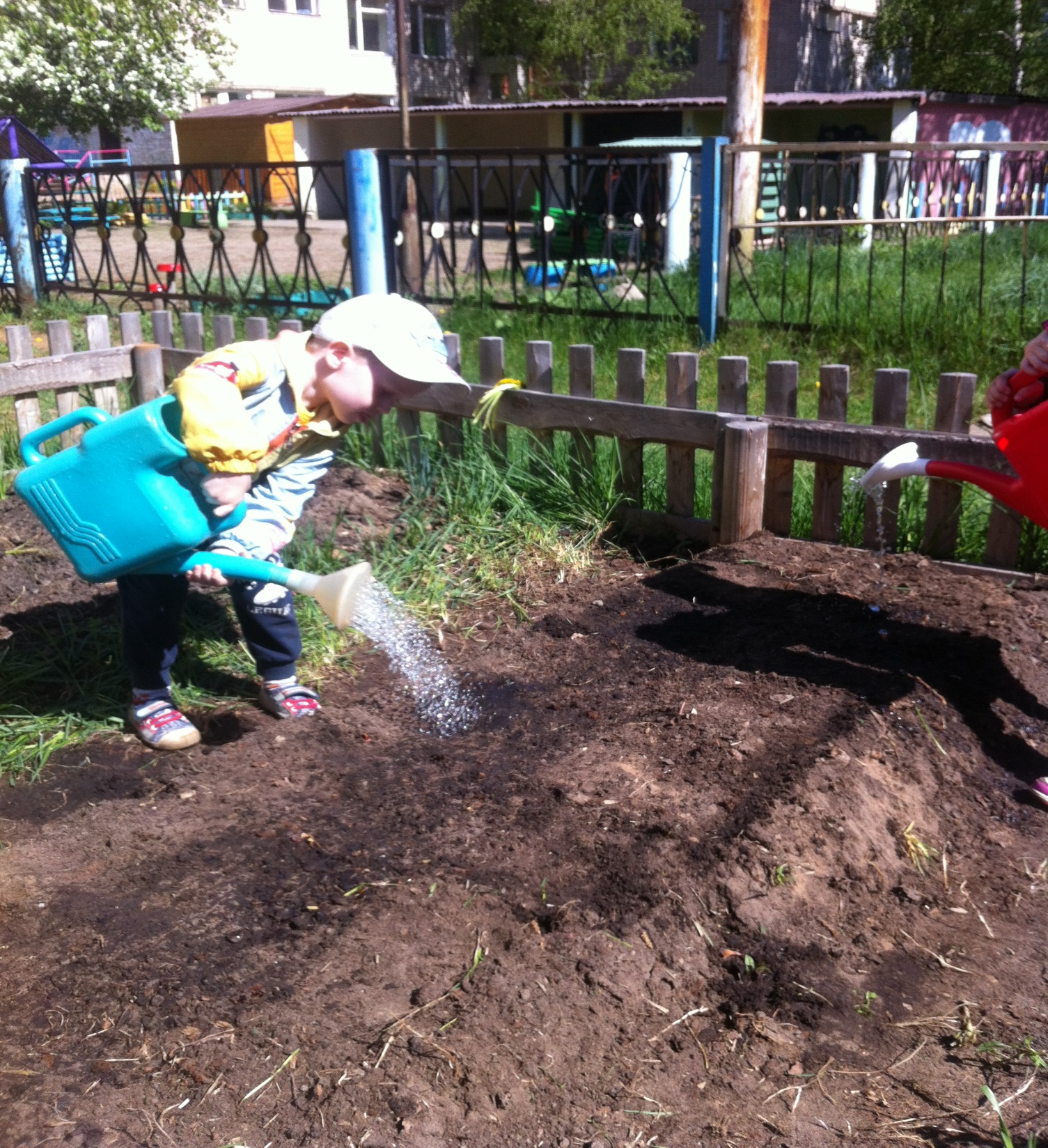 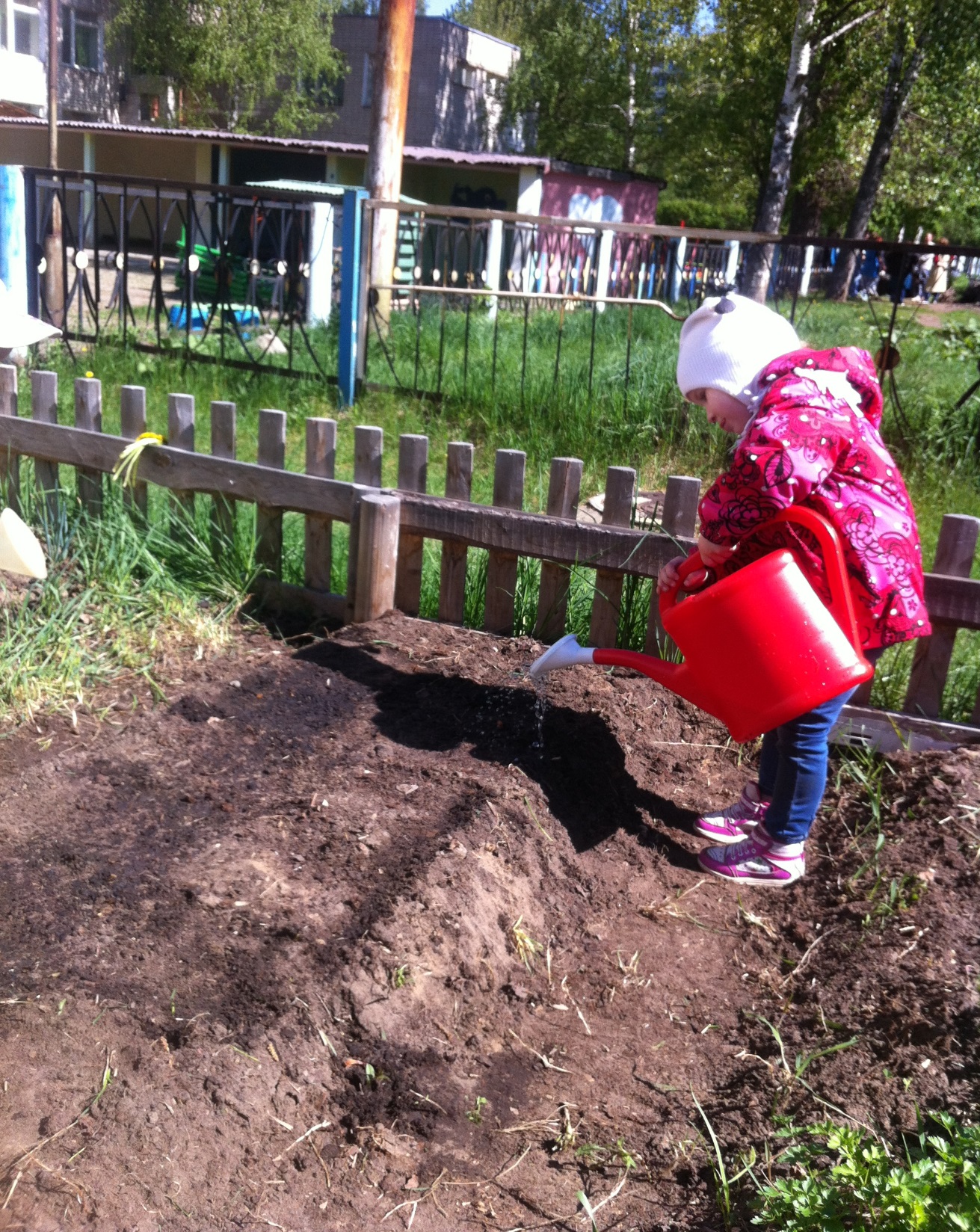 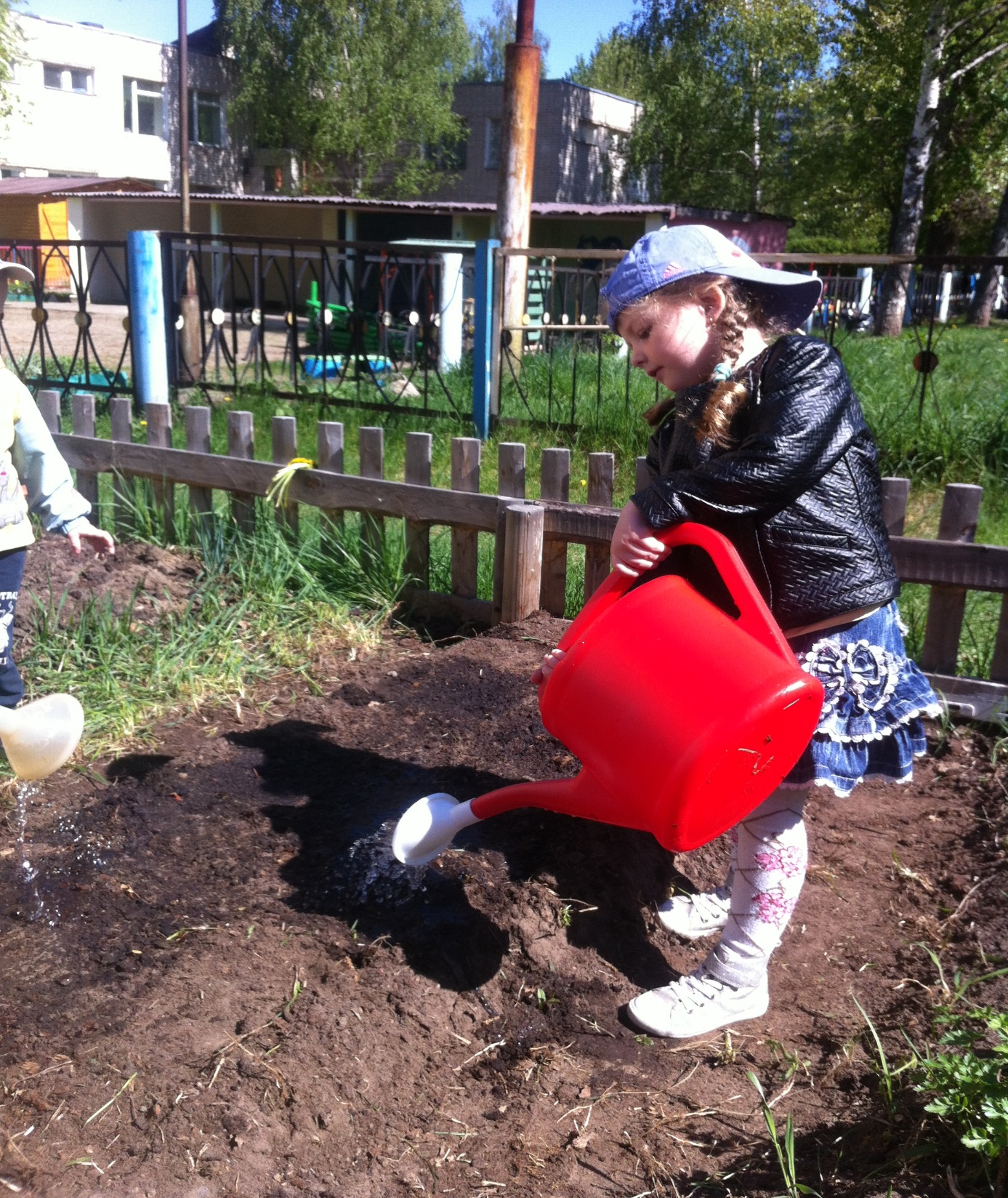 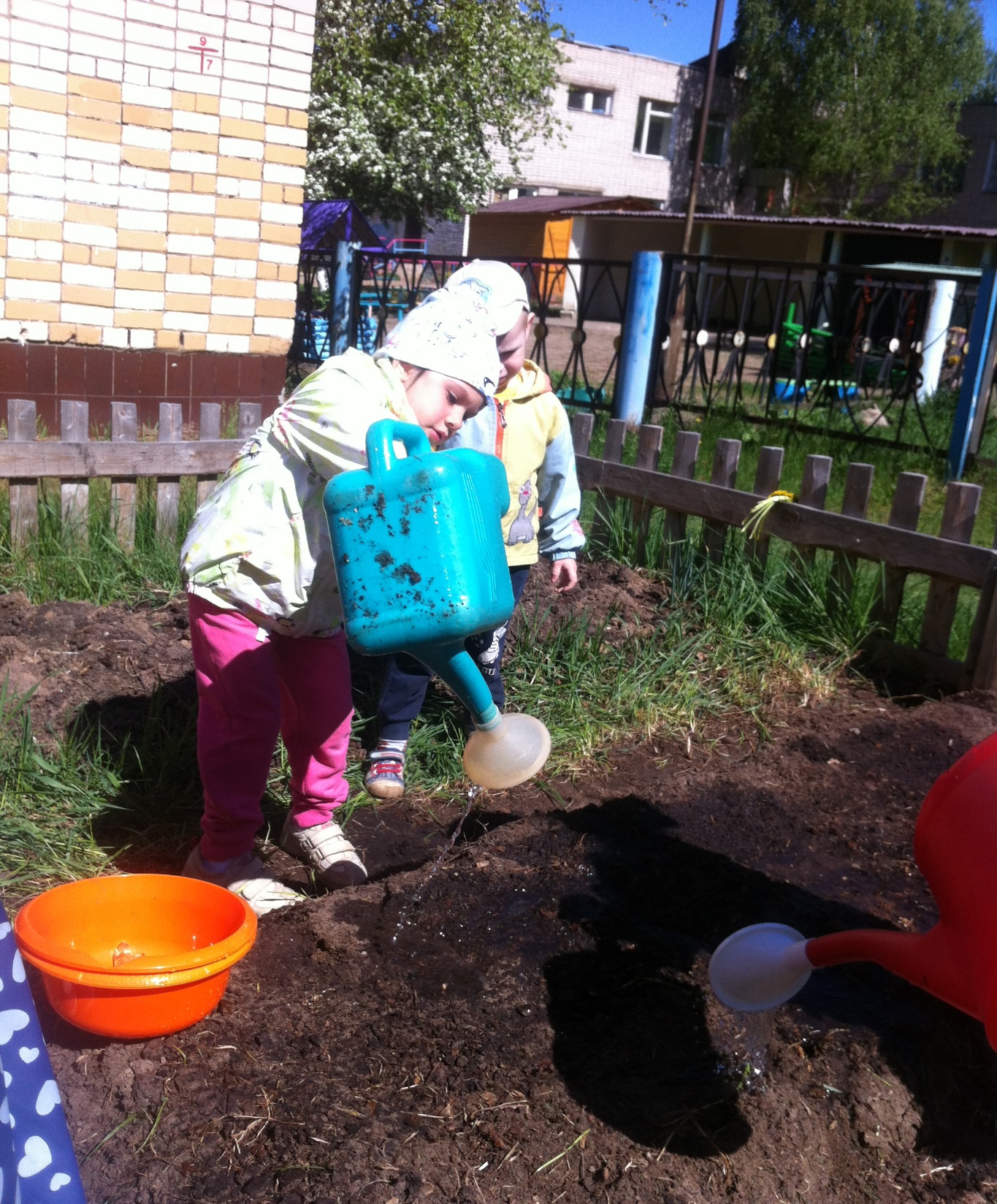 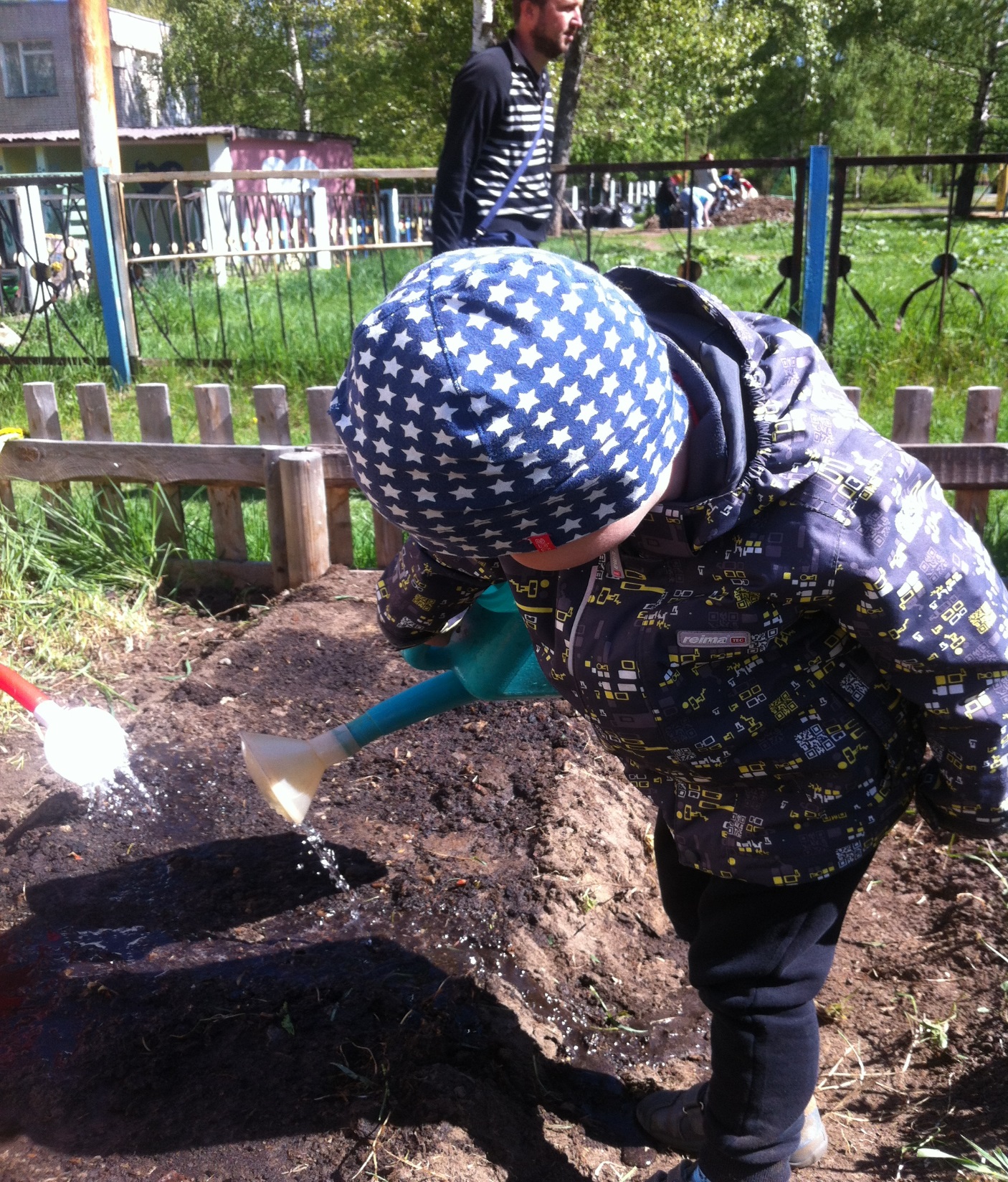 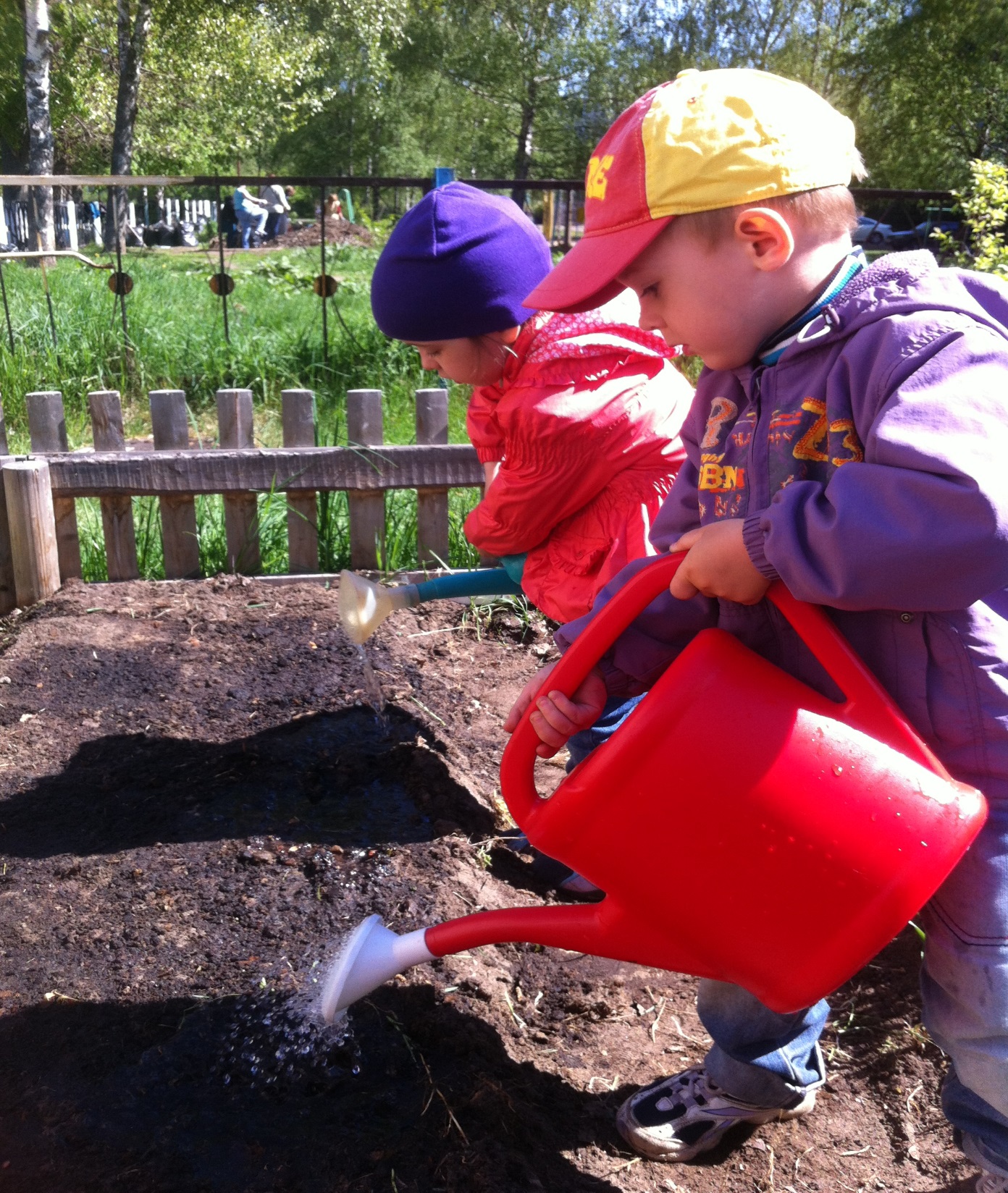 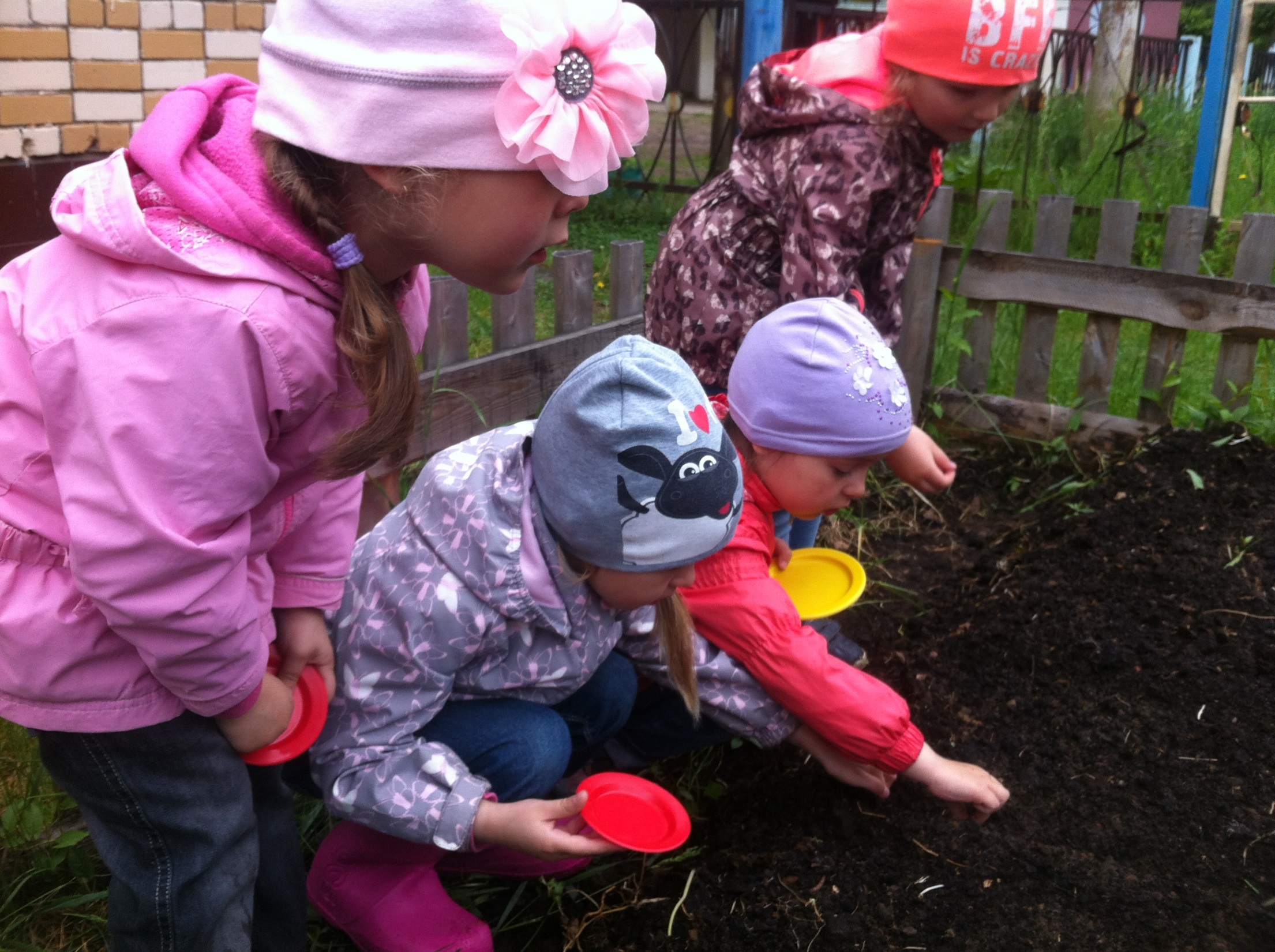 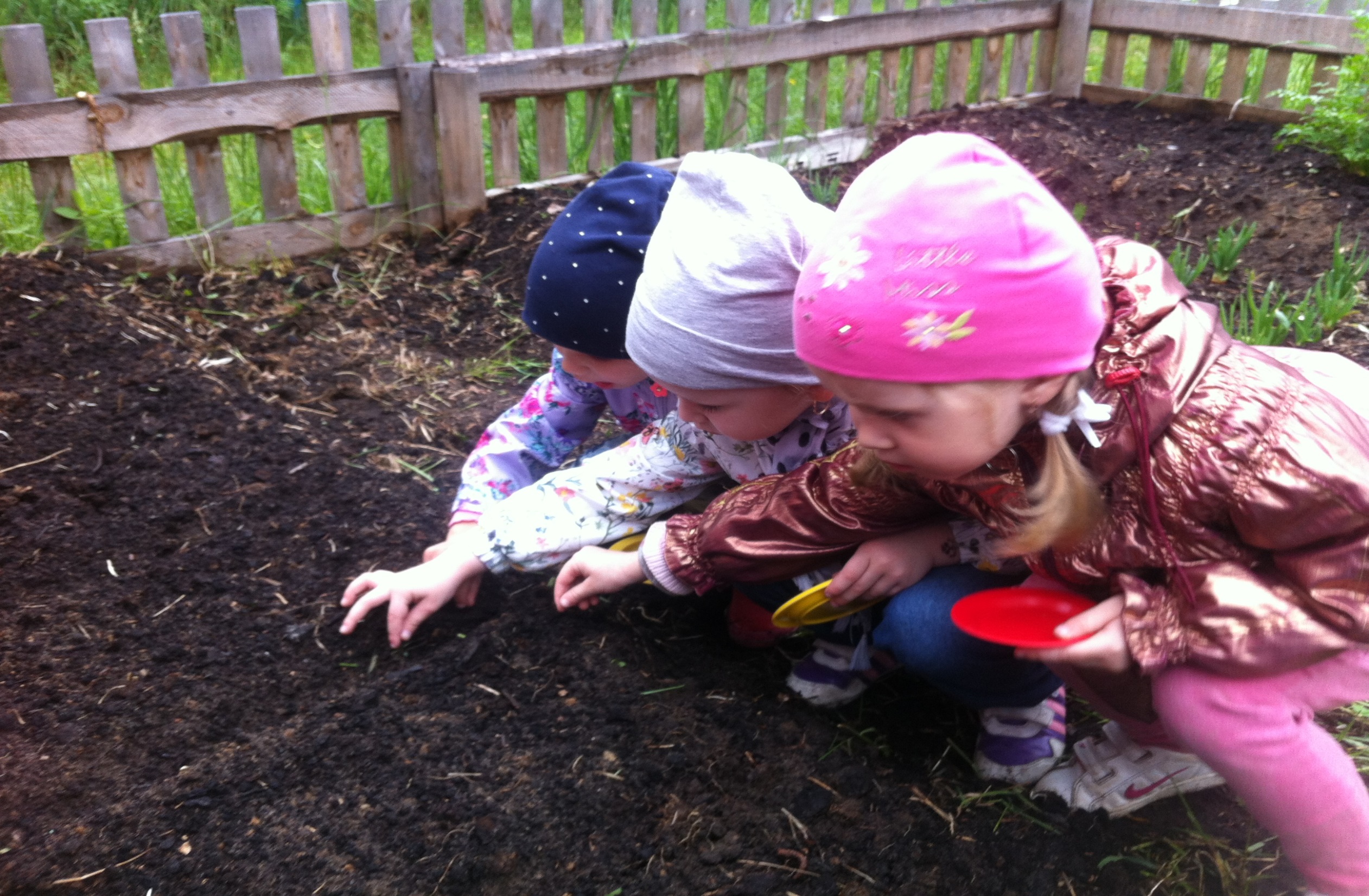 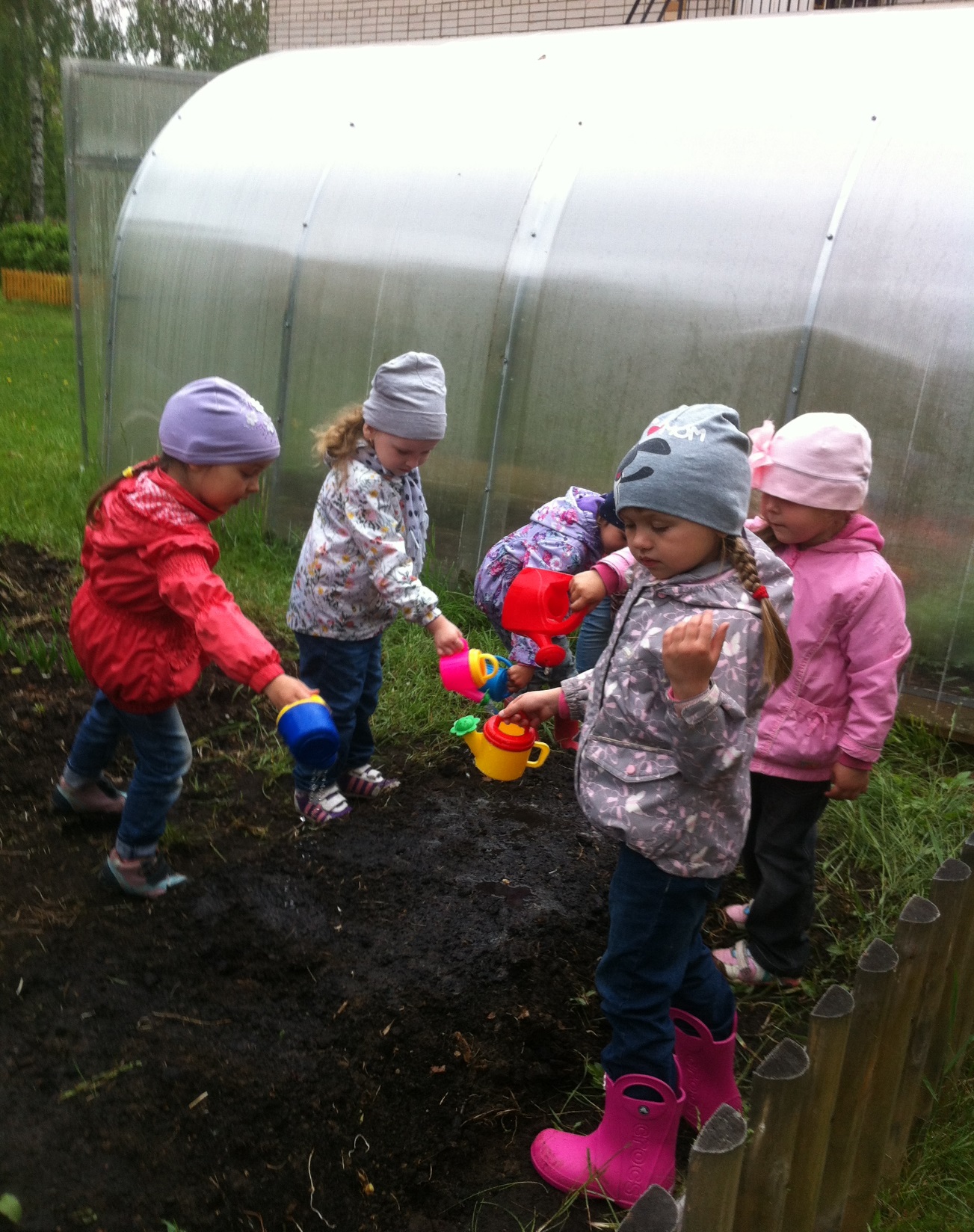 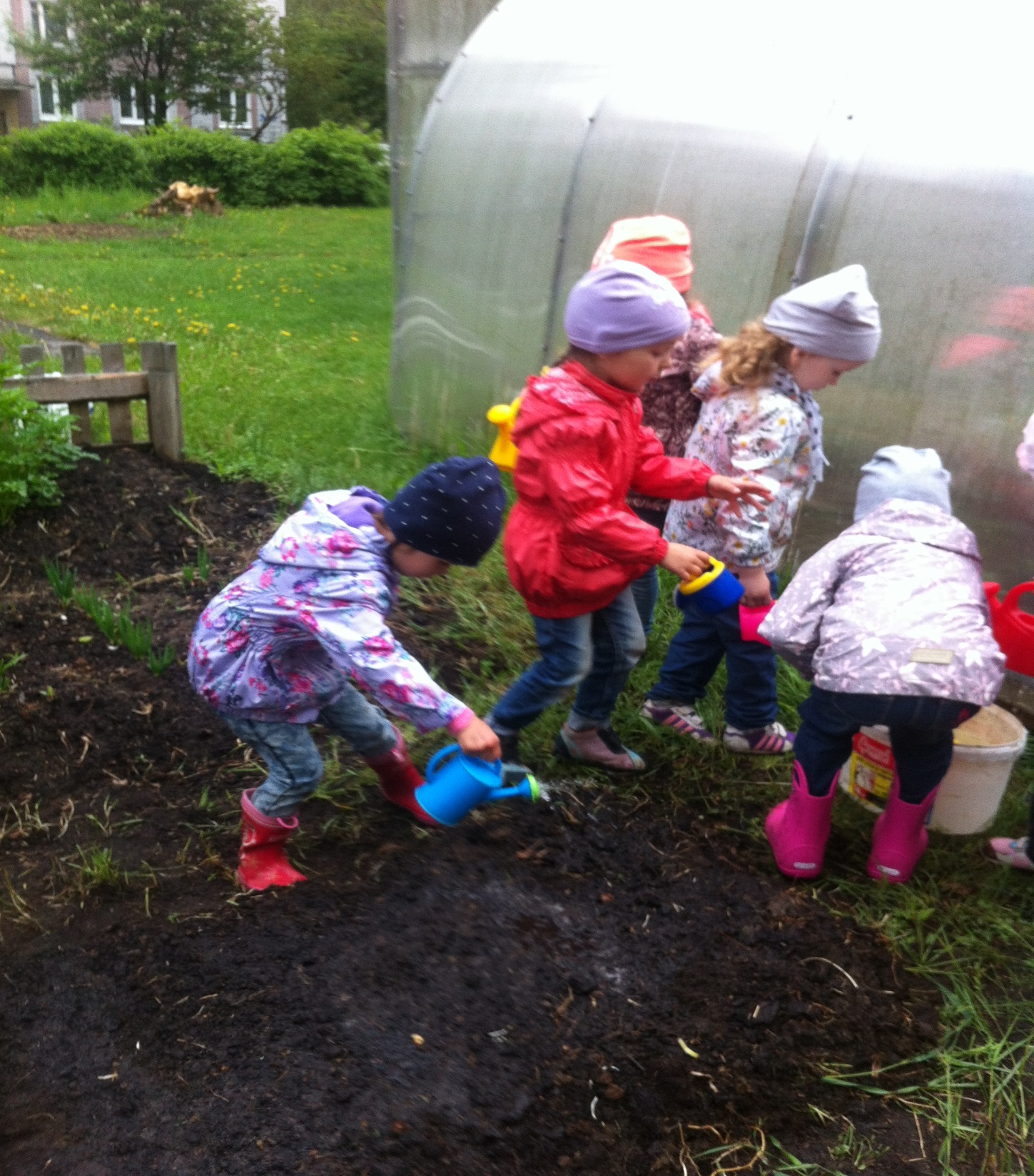 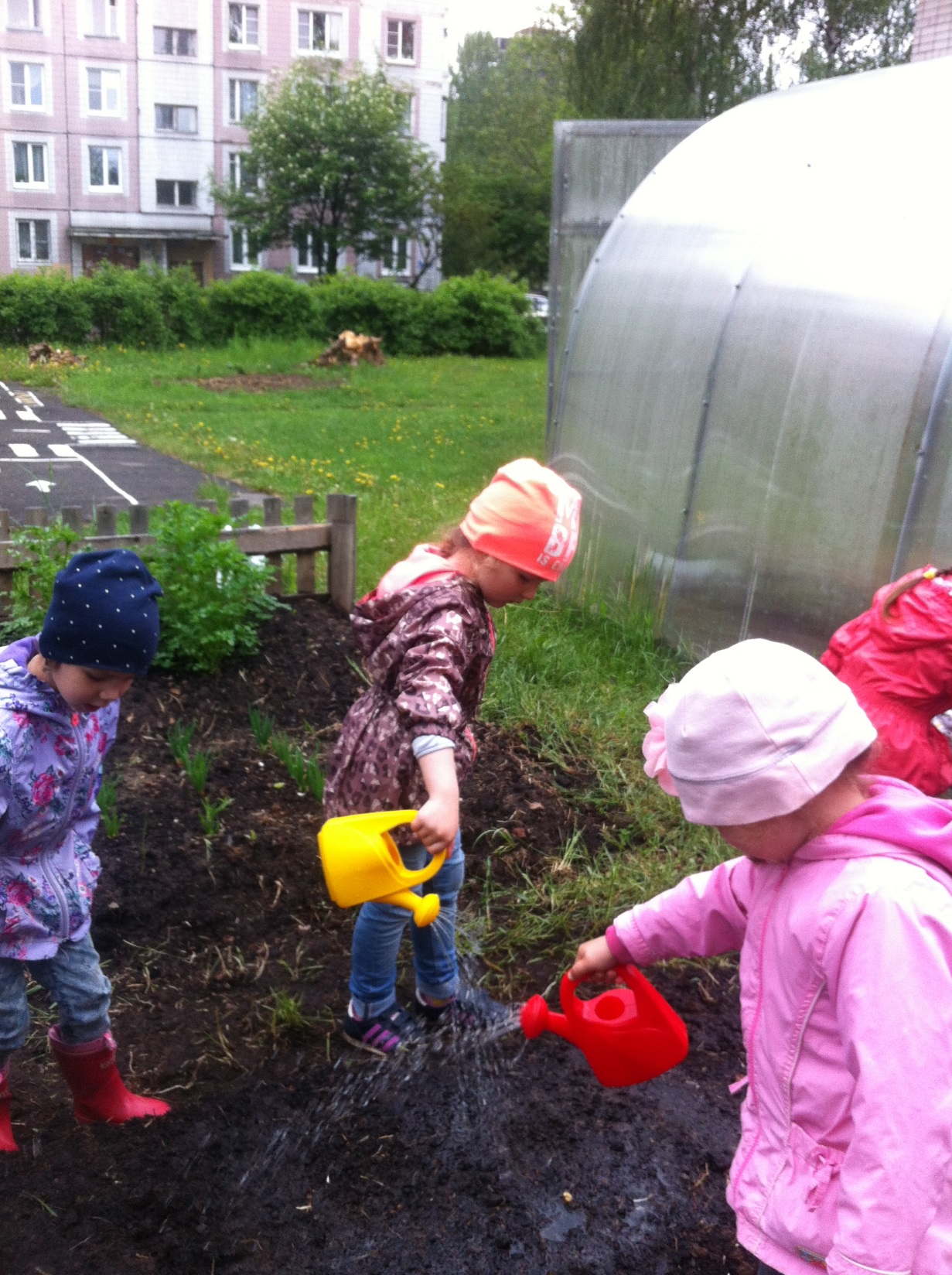 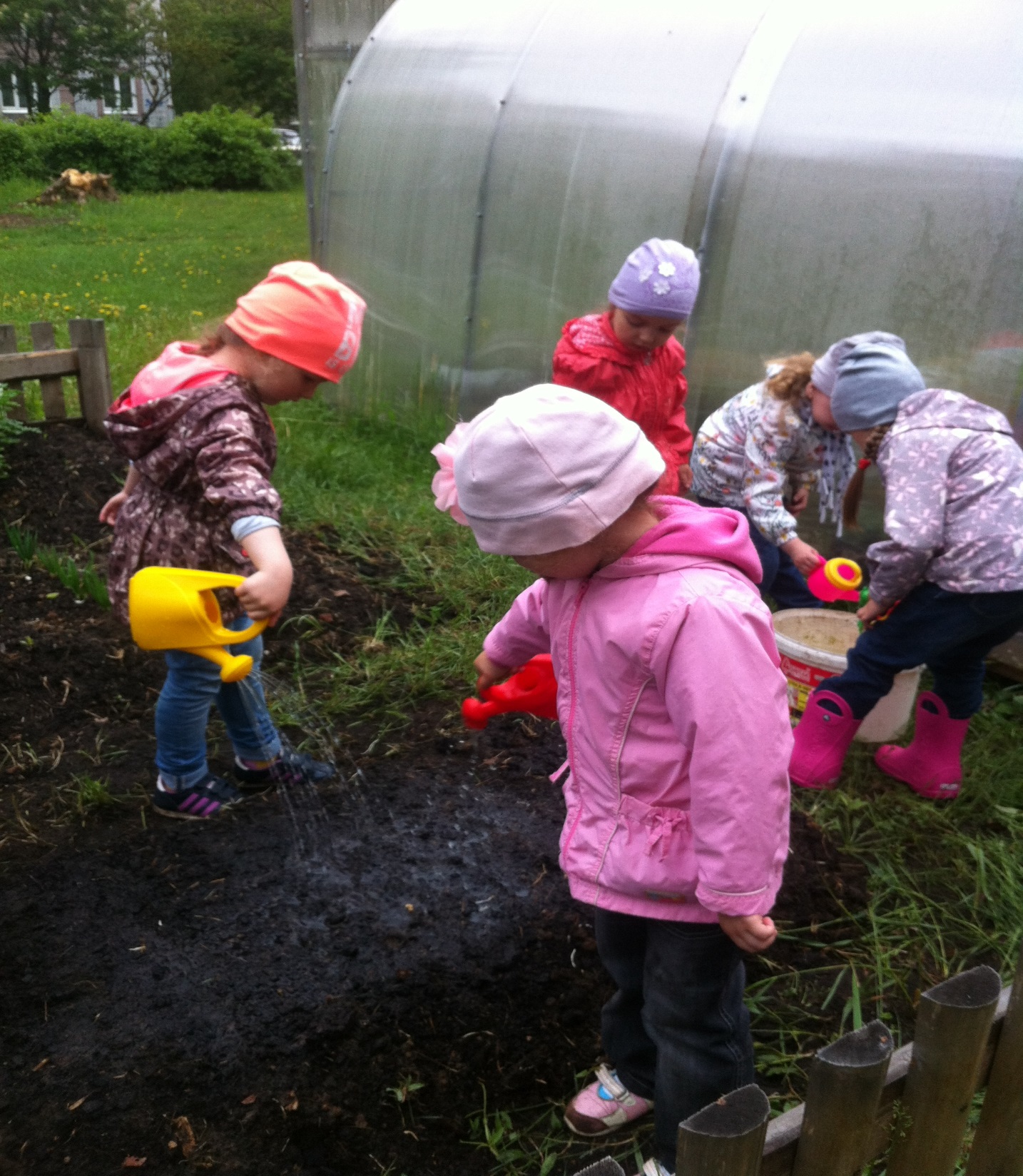 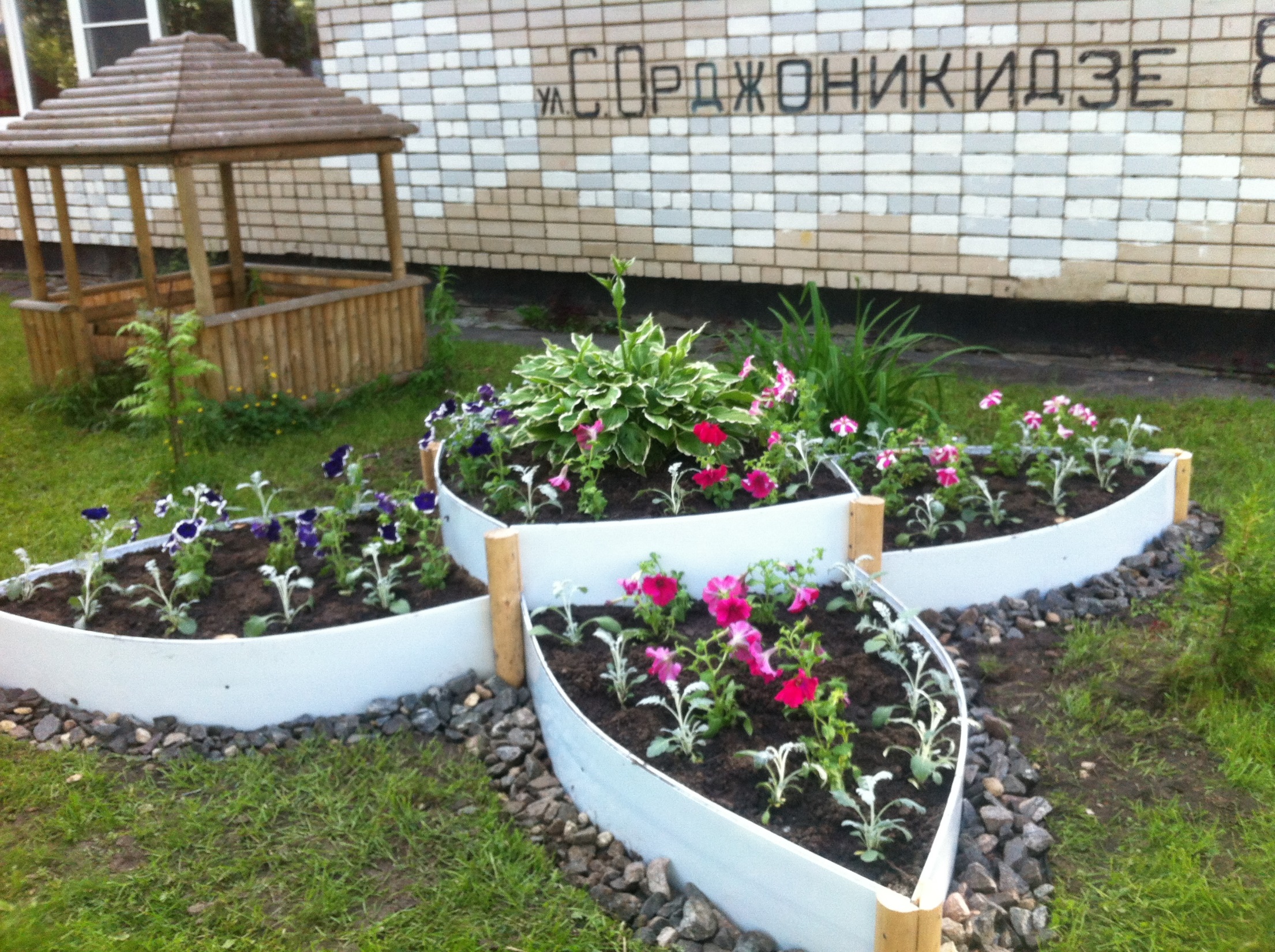